William Shakespeare, l’Italien
Conférence à l’ACORFI
Décembre 2021
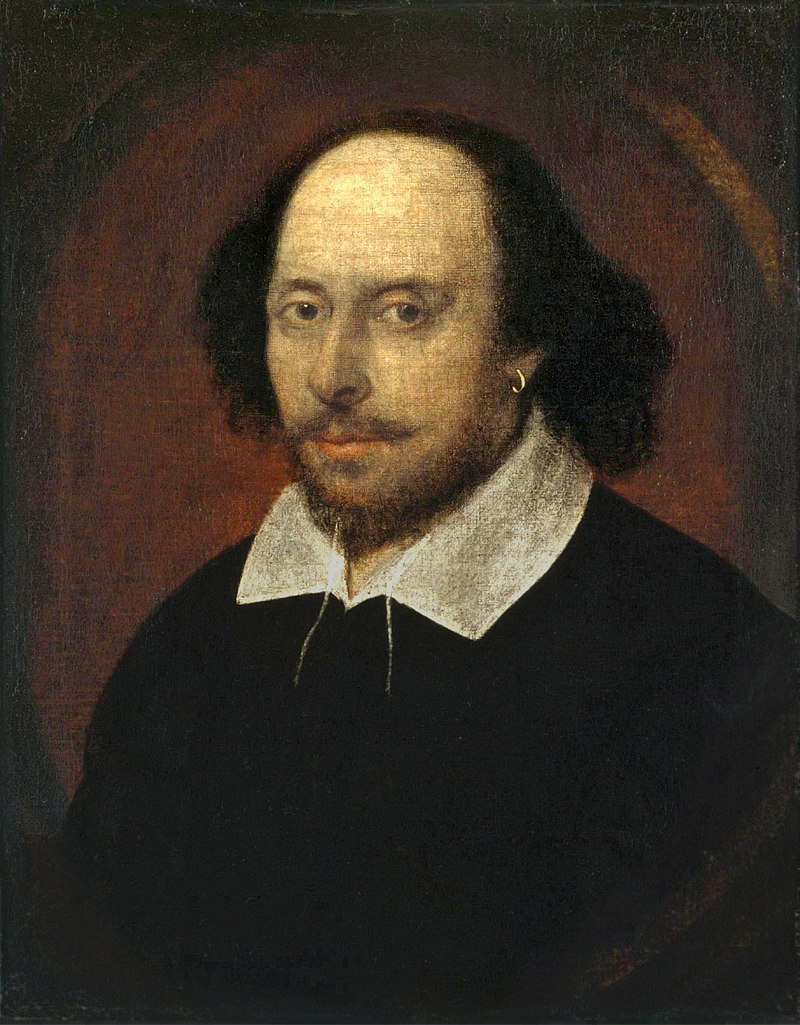 William Shakespeare

26 avril 1564 – 23 avril 1616



Portrait « Chandos » 1610
Les années de formation Grammar School Et Culture latine
Pier Angelo Manzolli (1500 – 1551)
Palingenius     
                                                  (Marcellus Palingenius Stellatus) 
		humaniste chrétien très lu dans les grammar schools
		auteur de:  Zodiacu vitae (Les sept âges de la vie)
		                     « Vita est fabula »


                                « all the world’s a stage »   
«(As you like it)
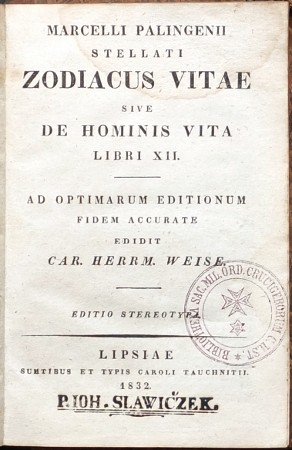 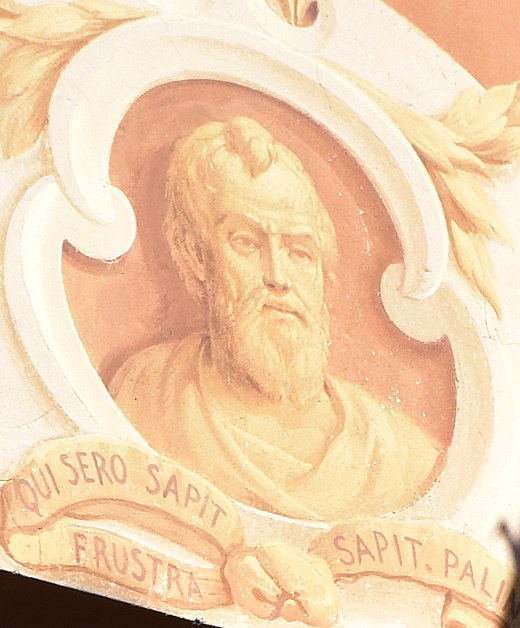 Que savons-nous de sa vie ?


  Il se marie à Stratford en 1582  (18 ans)

Puis, les mystérieuses 
« Années perdues » (1586-1592)
 
	     Voyage en Italie entre 1585-1592 ?
1593: un peu de contexte
1593: un peu de contexte
1593: un peu de contexte
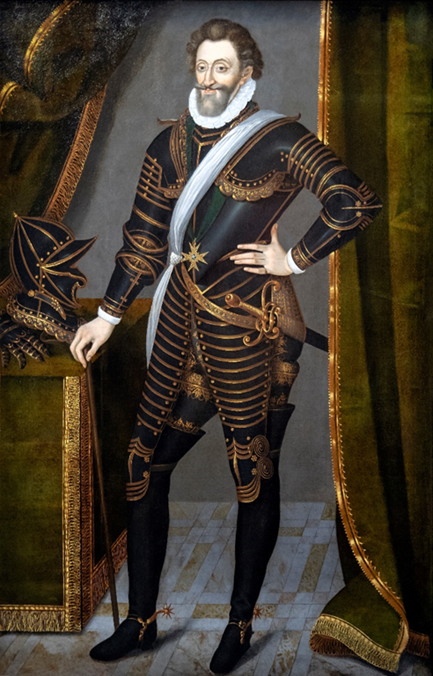 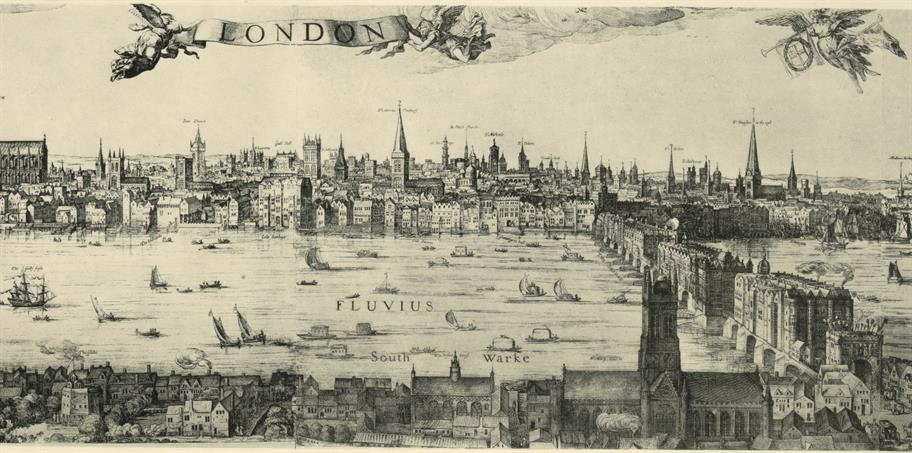 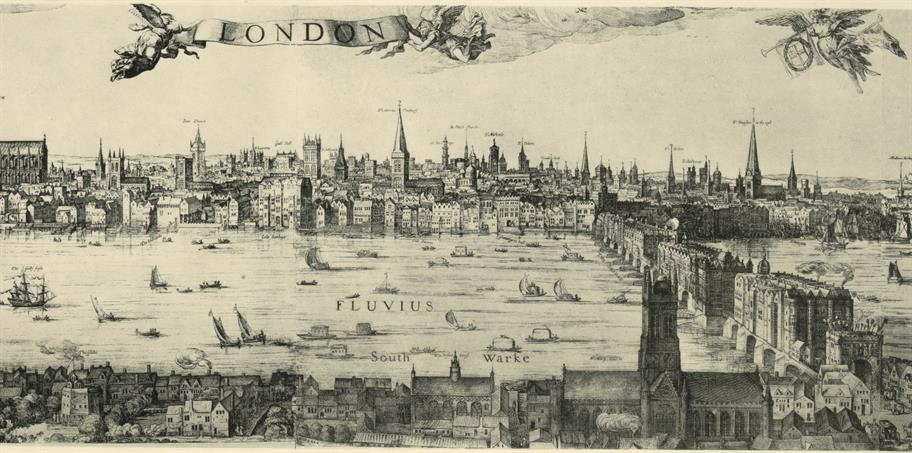 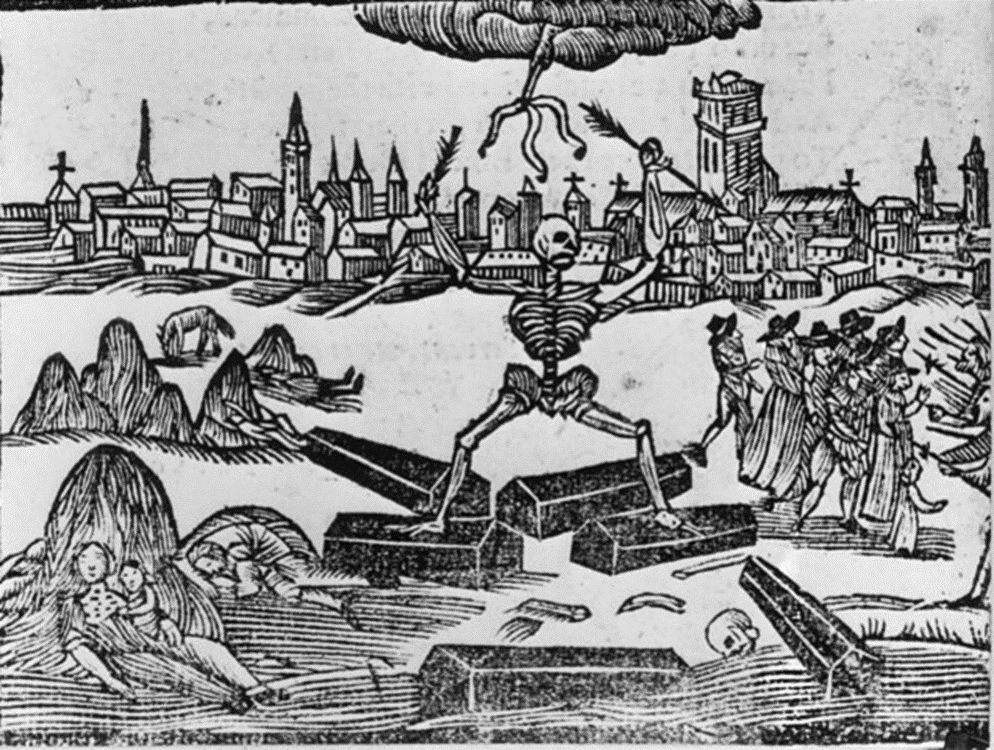 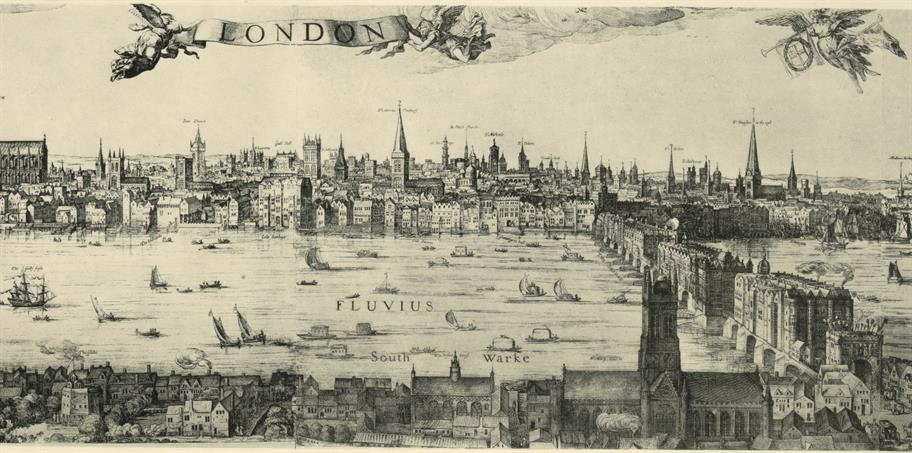 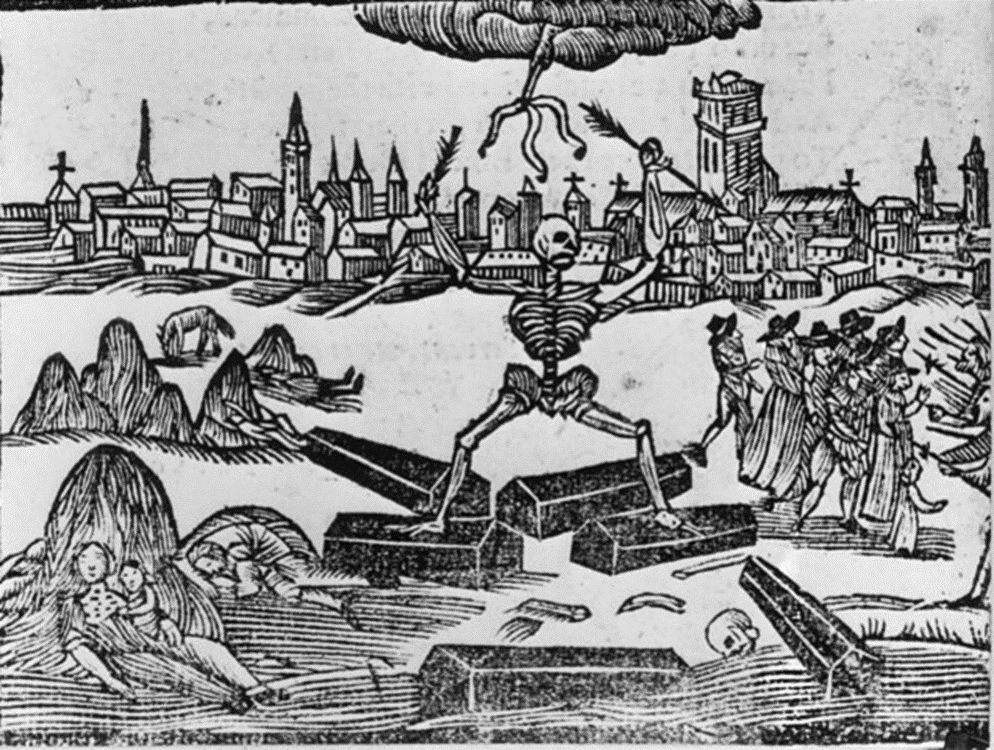 Censuré
Et William dans tout ça?
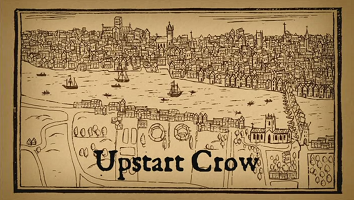 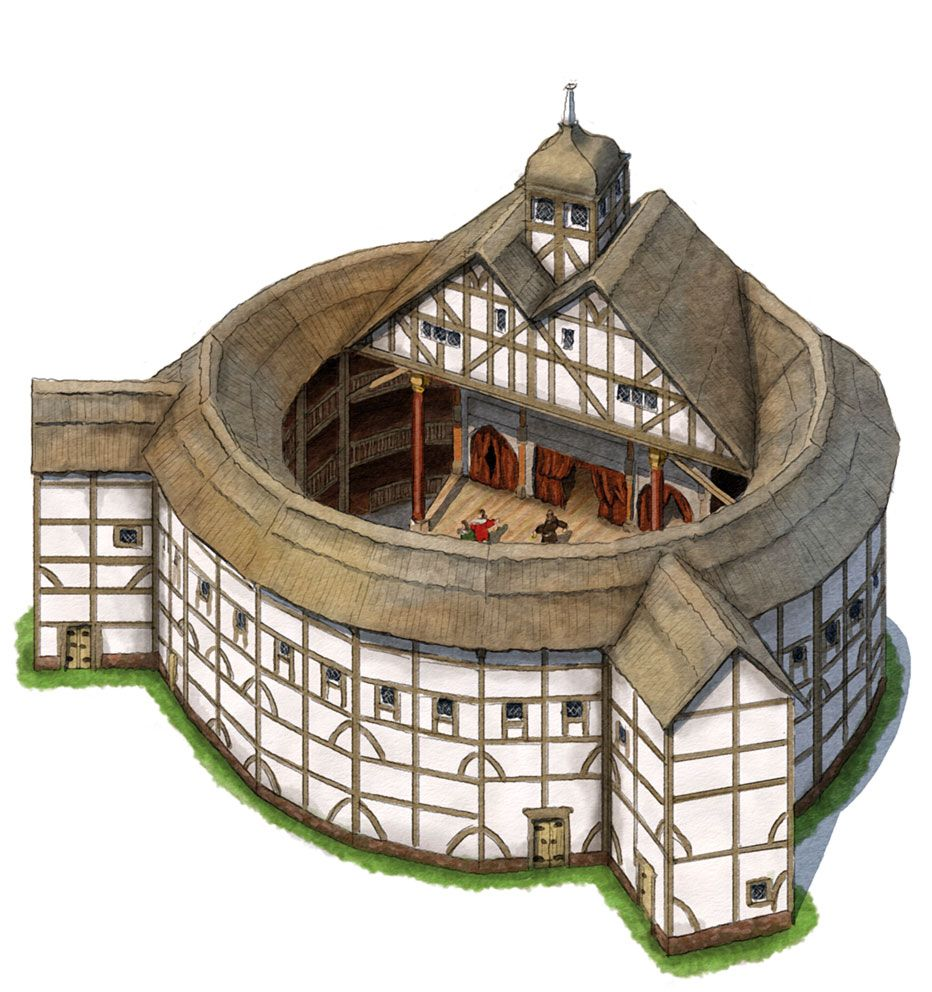 L’œuvre littéraire
Les poèmes de jeunesse inspirés par l’Italie
Le Viol de Lucrèce (1594)


Vénus et Adonis (1593)
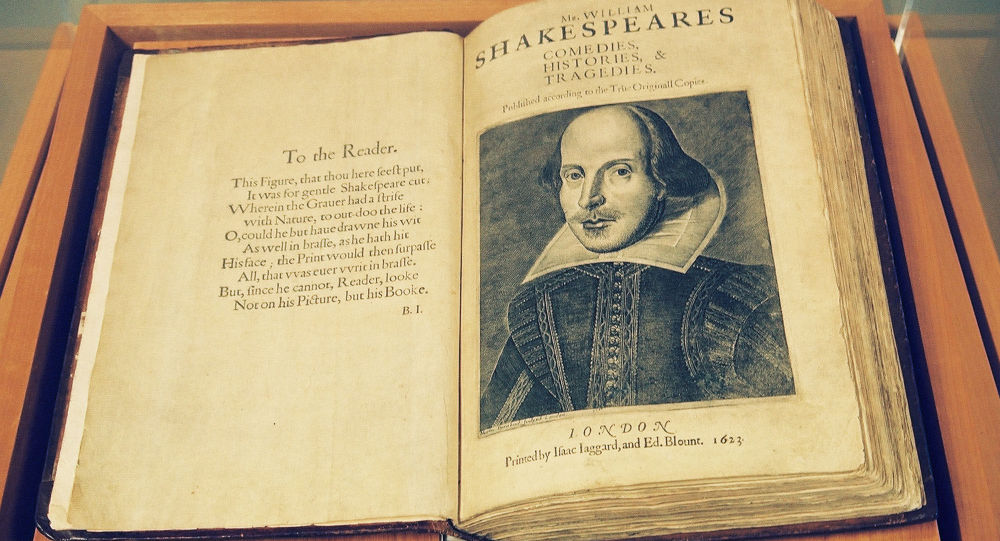 Œuvres dramatiques
Comédies
The Comedy of Errors
The Taming of the Shrew 
The Two Gentlemen of Verona
Love’s Labour’s Lost
A Midsummer Night’s Dream
The Merchant of Venice
Much Ado About Nothing
As You Like It
Twelfth Night
The Merry Wives of Windsor
All’s Well That Ends Well
Measure for Measure
Pericles
The Winter’s Tale
The Tempest
The Two Noble Kinsmen
Pièces historiques
Henry VI Part I
Henry VI Part II
Henry VI Part III
Richard III
Richard II
King John
Henry IV Part I
Henry IV Part II
Henry V
Henry VIII
Tragédies
Titus Andronicus
Romeo and Juliet
Julius Caesar
Hamlet
Troilus and Cressida
Othello
King Lear
Macbeth
Antony and Cleopatra
Coriolanus
Timon of Athens
Cymbeline
Œuvres dramatiques
Comédies
The Comedy of Errors
The Taming of the Shrew 
The Two Gentlemen of Verona
Love’s Labour’s Lost
A Midsummer Night’s Dream
The Merchant of Venice
Much Ado About Nothing
As You Like It
Twelfth Night
The Merry Wives of Windsor
All’s Well That Ends Well
Measure for Measure
Pericles
The Winter’s Tale
The Tempest
The Two Noble Kinsmen
Pièces historiques
Henry VI Part I
Henry VI Part II
Henry VI Part III
Richard III
Richard II
King John
Henry IV Part I
Henry IV Part II
Henry V
Henry VIII
Tragédies
Titus Andronicus
Romeo and Juliet
Julius Caesar
Hamlet
Troilus and Cressida
Othello
King Lear
Macbeth
Antony and Cleopatra
Coriolanus
Timon of Athens
Cymbeline
Œuvres dramatiques
Comédies
The Comedy of Errors
The Taming of the Shrew 
The Two Gentlemen of Verona
Love’s Labour’s Lost
A Midsummer Night’s Dream
The Merchant of Venice
Much Ado About Nothing
As You Like It
Twelfth Night
The Merry Wives of Windsor
All’s Well That Ends Well
Measure for Measure
Pericles
The Winter’s Tale
The Tempest
The Two Noble Kinsmen
Tragédies
Titus Andronicus
Romeo and Juliet
Julius Caesar
Hamlet
Troilus and Cressida
Othello
King Lear
Macbeth
Antony and Cleopatra
Coriolanus
Timon of Athens
Cymbeline
Pièces historiques
Henry VI Part I
Henry VI Part II
Henry VI Part III
Richard III
Richard II
King John
Henry IV Part I
Henry IV Part II
Henry V
Henry VIII
Où ça, en Italie???
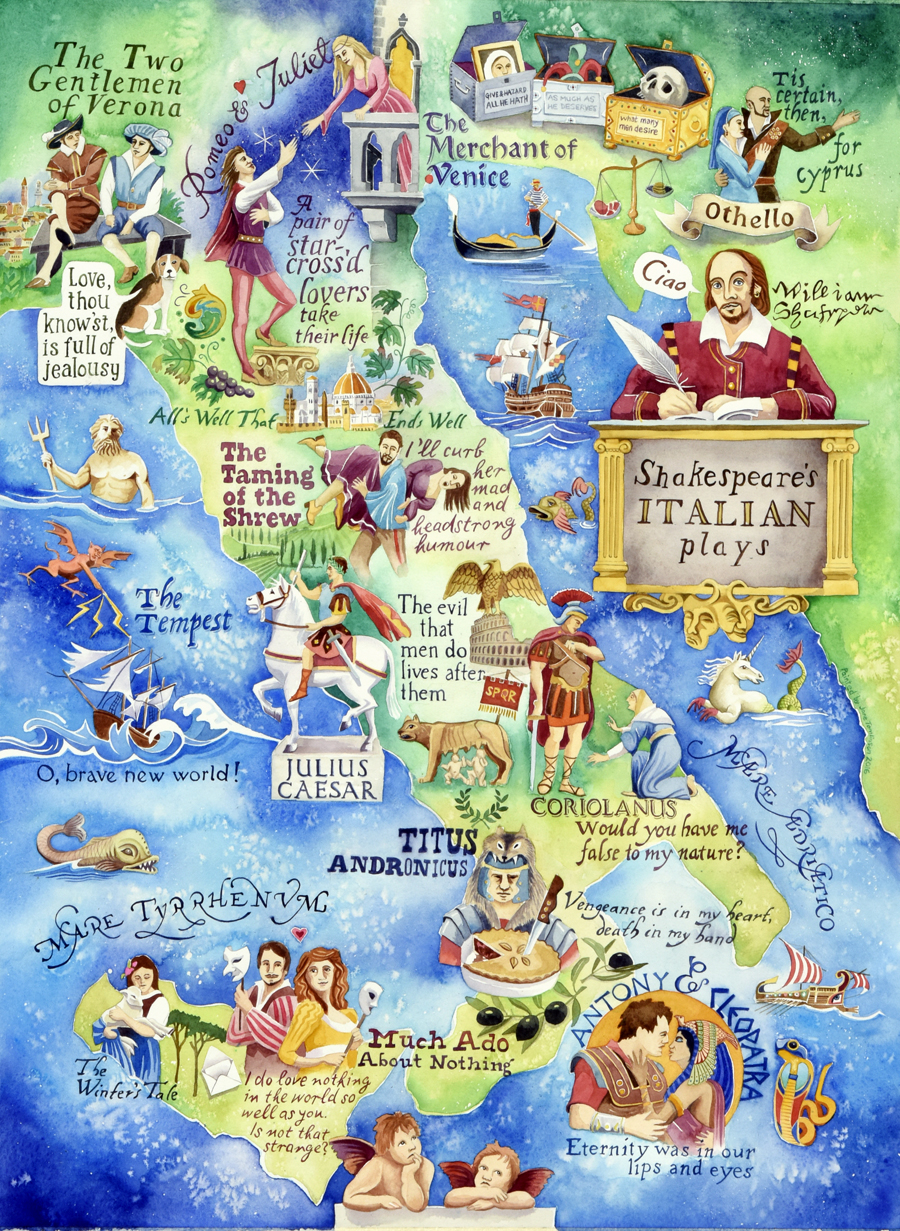 Les deux gentilshommes de Vérone
Le Marchand  de Venise
Othello         (Venise et Chypre)
Roméo et Juliette        (Vérone)
La Mégère apprivoisée       (Padoue)
Tout est bien qui finit bien      (Florence)
Jules César    (Rome)
Coriolan      (Rome, Antium, Corioli)
Titus Andronicus      (Rome)
Antoine et Cleopatre     (Rome, Messine)
Cymbeline       (Rome)
La Tempête     (Naples, Stromboli)
Le Conte d’hiver      (Sicile)
Beaucoup de bruit pour rien     (Messine)
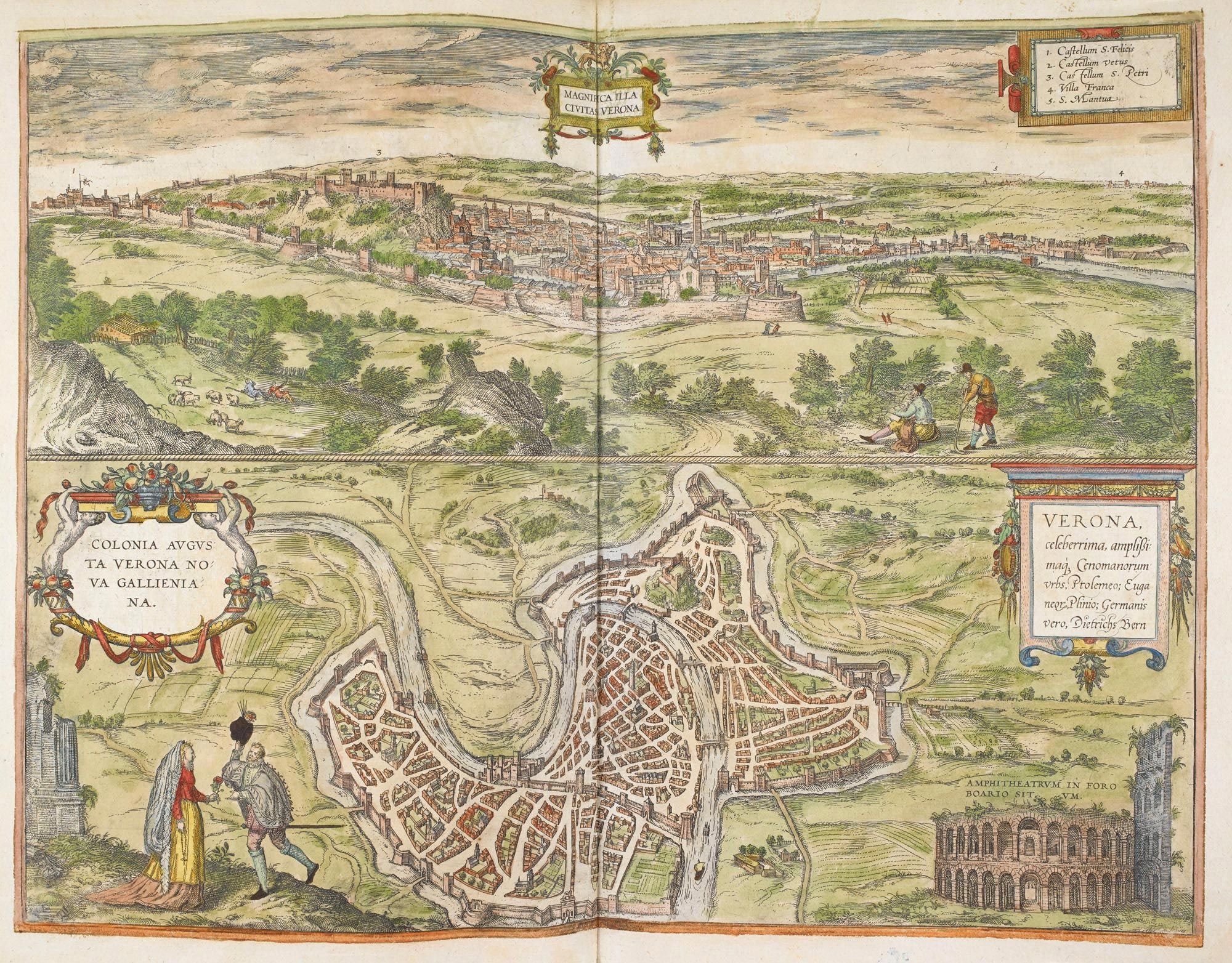 Verona
1600
I due gentiluomini di Verona
Une délicieuse comédie féministe et  brouillonne d’un jeune auteur de 29 ans

Source principale: « Diana enamorada », un texte espagnol (emprunts à L’Arétin)
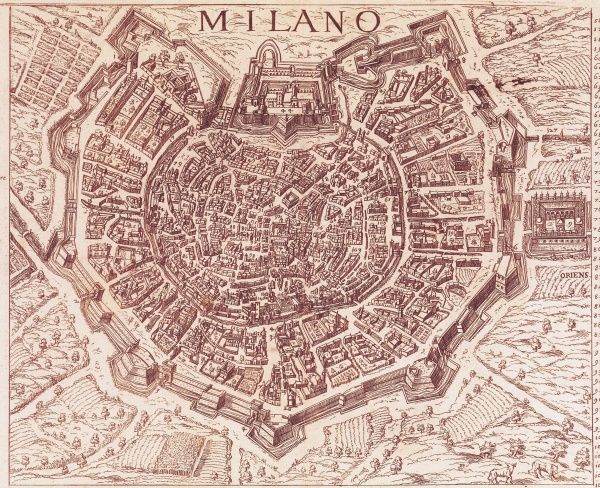 Milano
1600
Violences urbaines à Vérone
Violences urbaines à VéroneRomeo e Giulietta
Inspiré de Luigi da Porto 
     « Istoria di due nobili amanti » (1530)
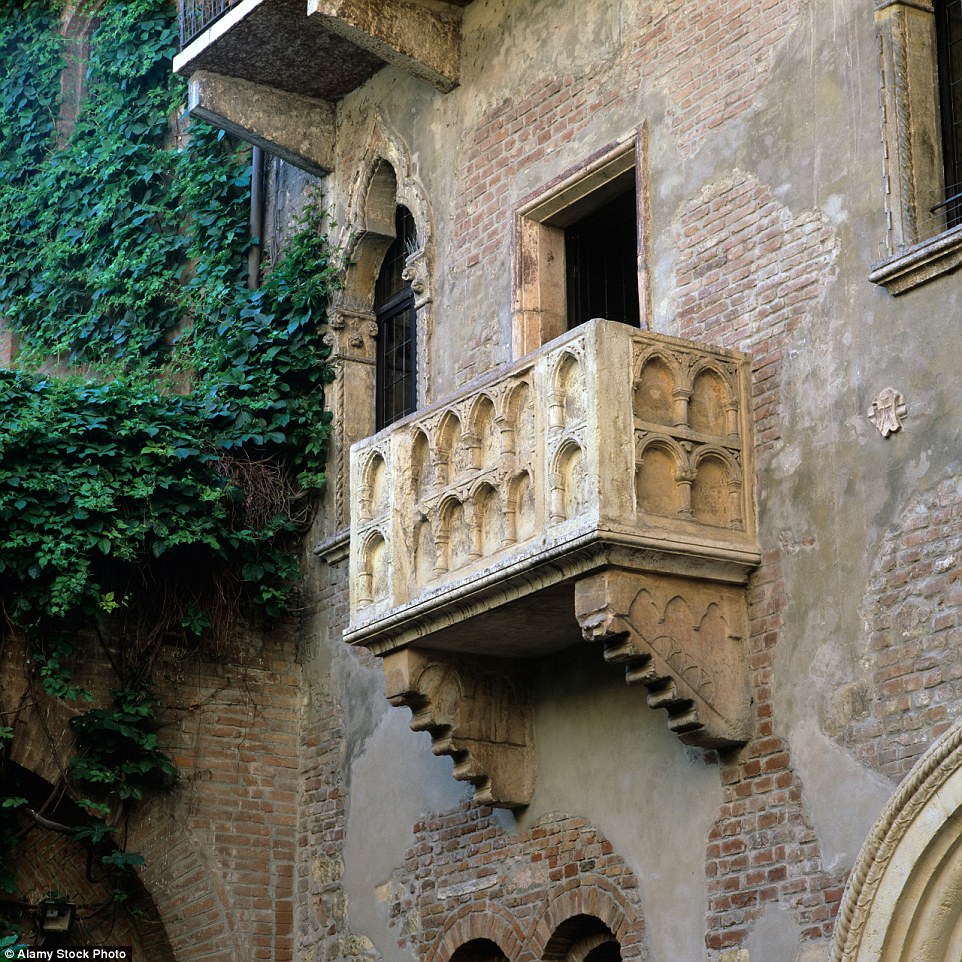 Le balcon de Juliette
1936
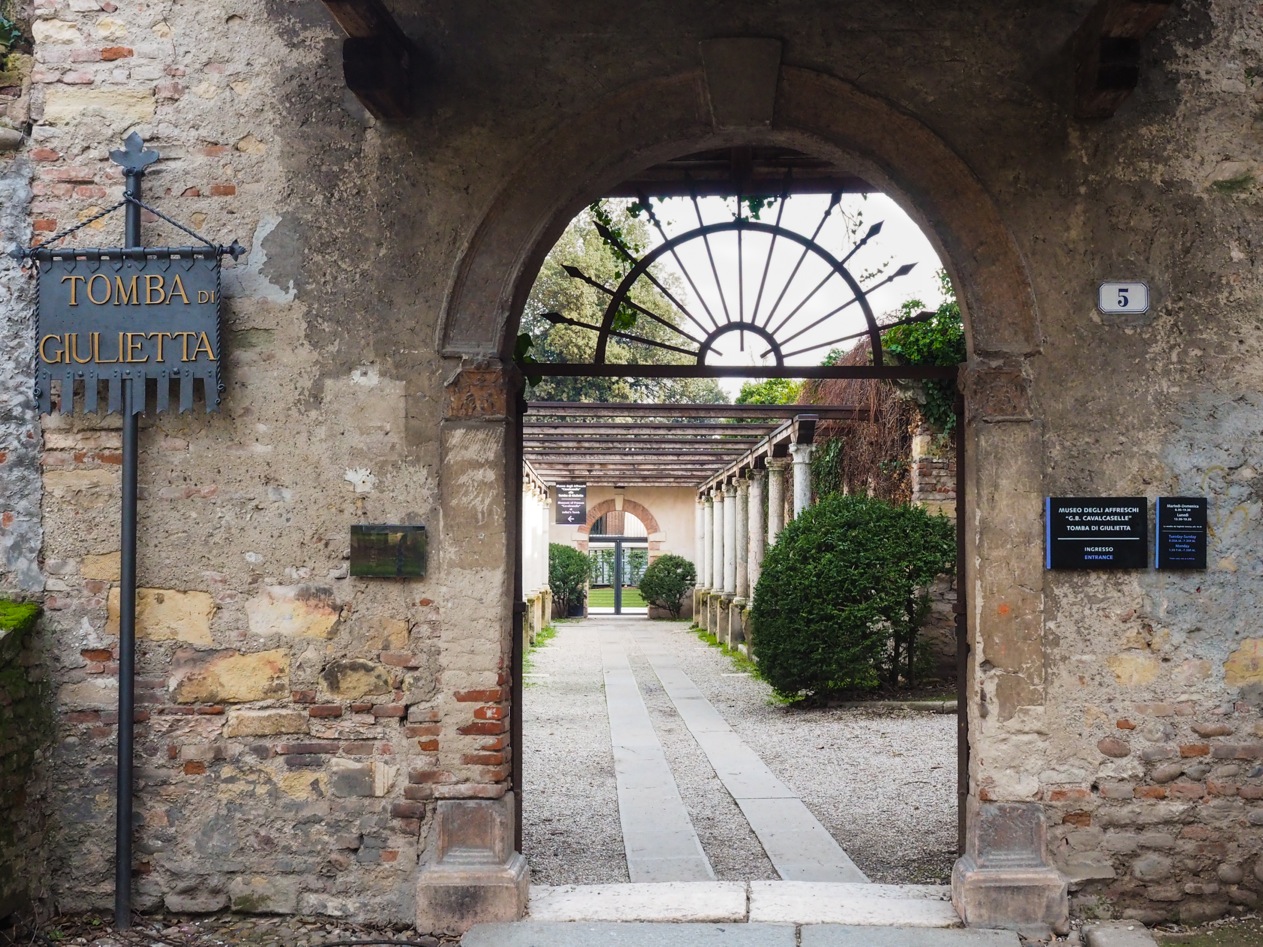 Violences conjugales à PadoueLa bisbetica domata
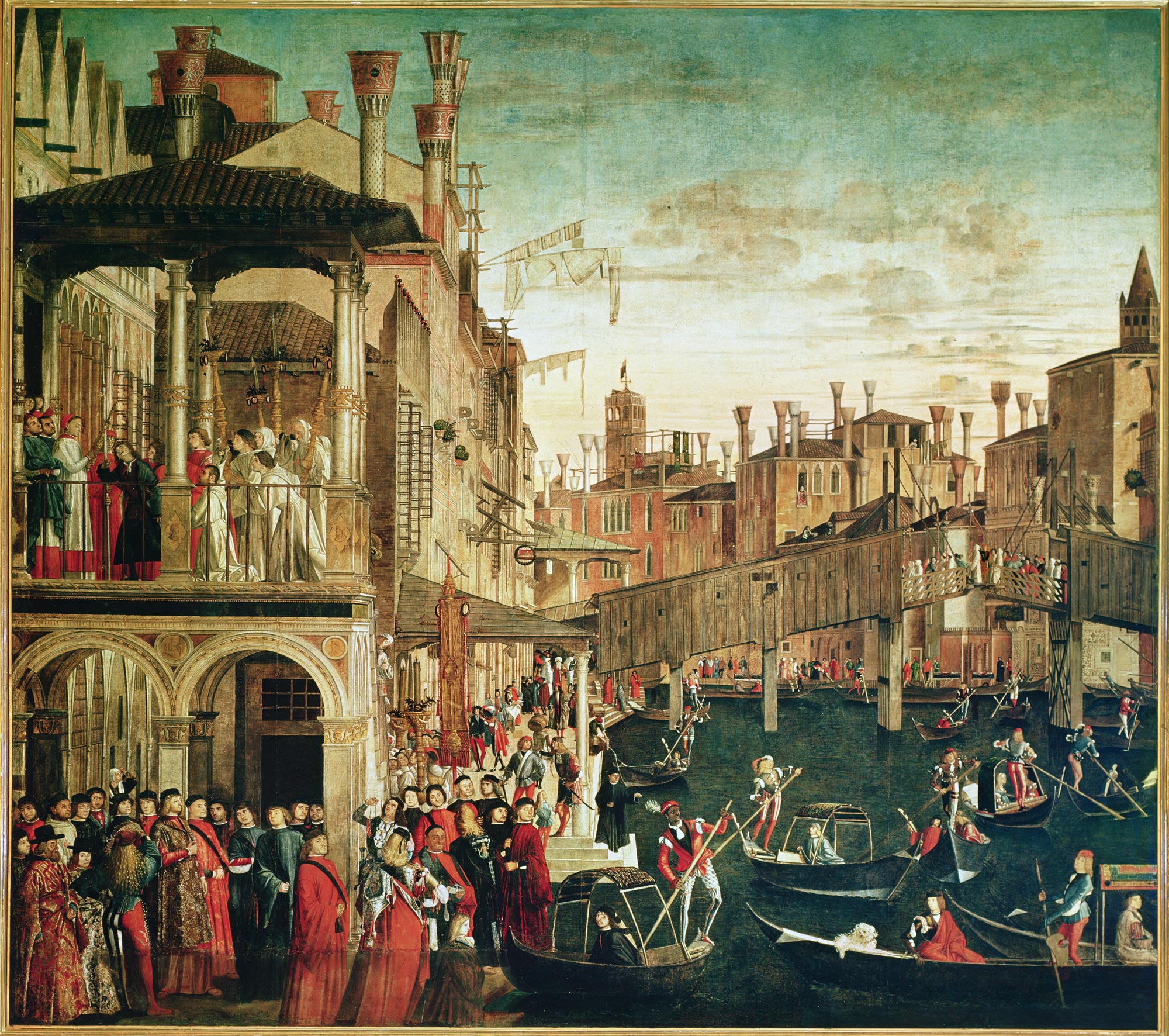 Carpaccio: Le Miracle de la Relique de la Vraie Croix sur le Rialto, 1494
Il Mercante di Venezia
Inspiré (très largement) d’une nouvelle tirée de « Il Pecorone » 
de Ser Giovanni Fiorentino
(Florence, XIVe siècle)
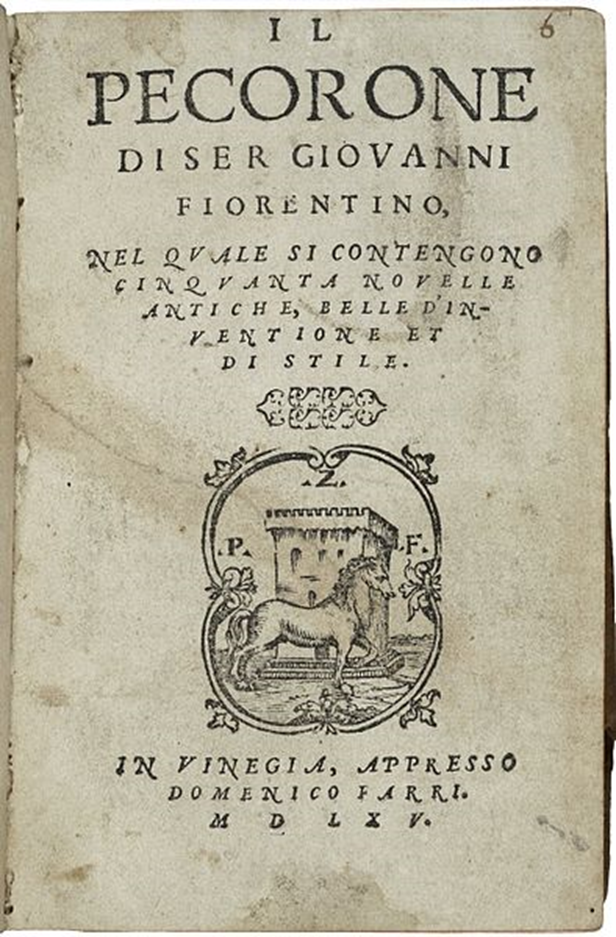 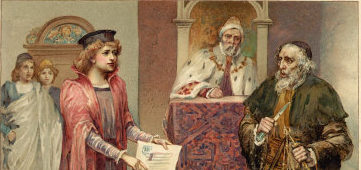 OtelloFéminicide à Chypre
Récit tiré de
 Giraldi Cinthio
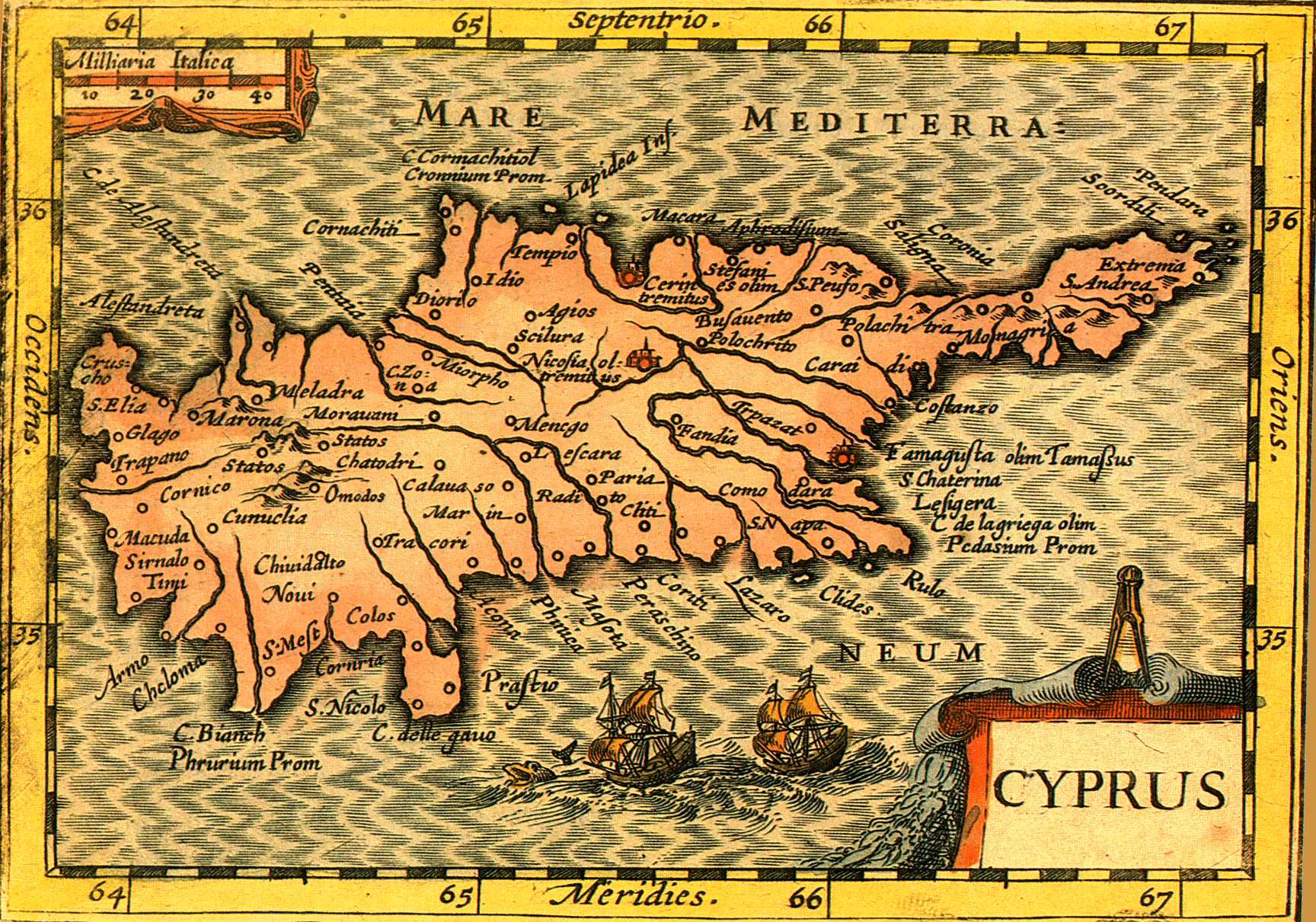 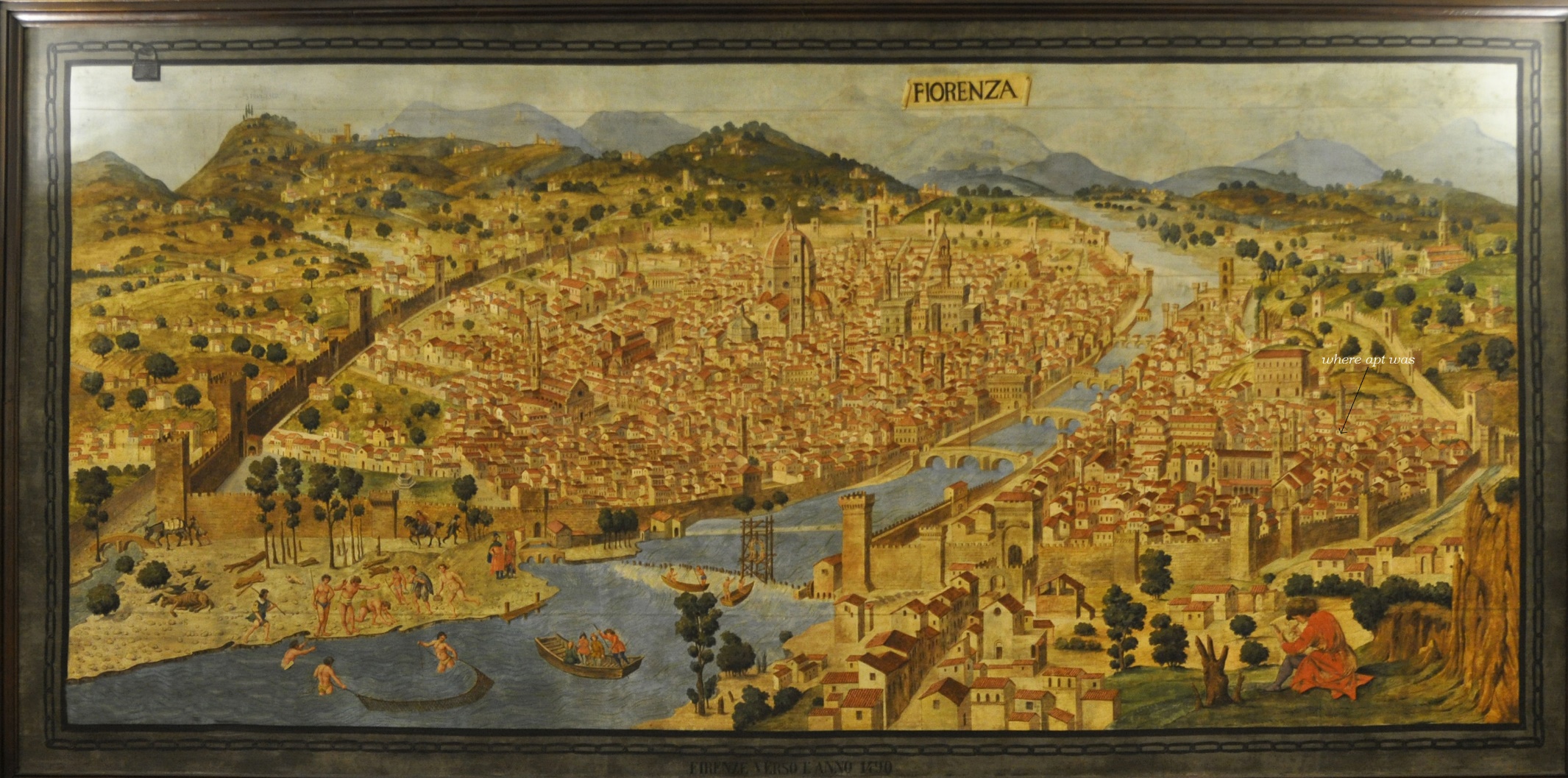 Fiorenza
1600
Tutto è bene quel che finisce beneIntrigues à la cour du Roi de France et usurpation d’identité à Florence
Inspirée de Boccace, 

histoire de Giletta & Beltramo
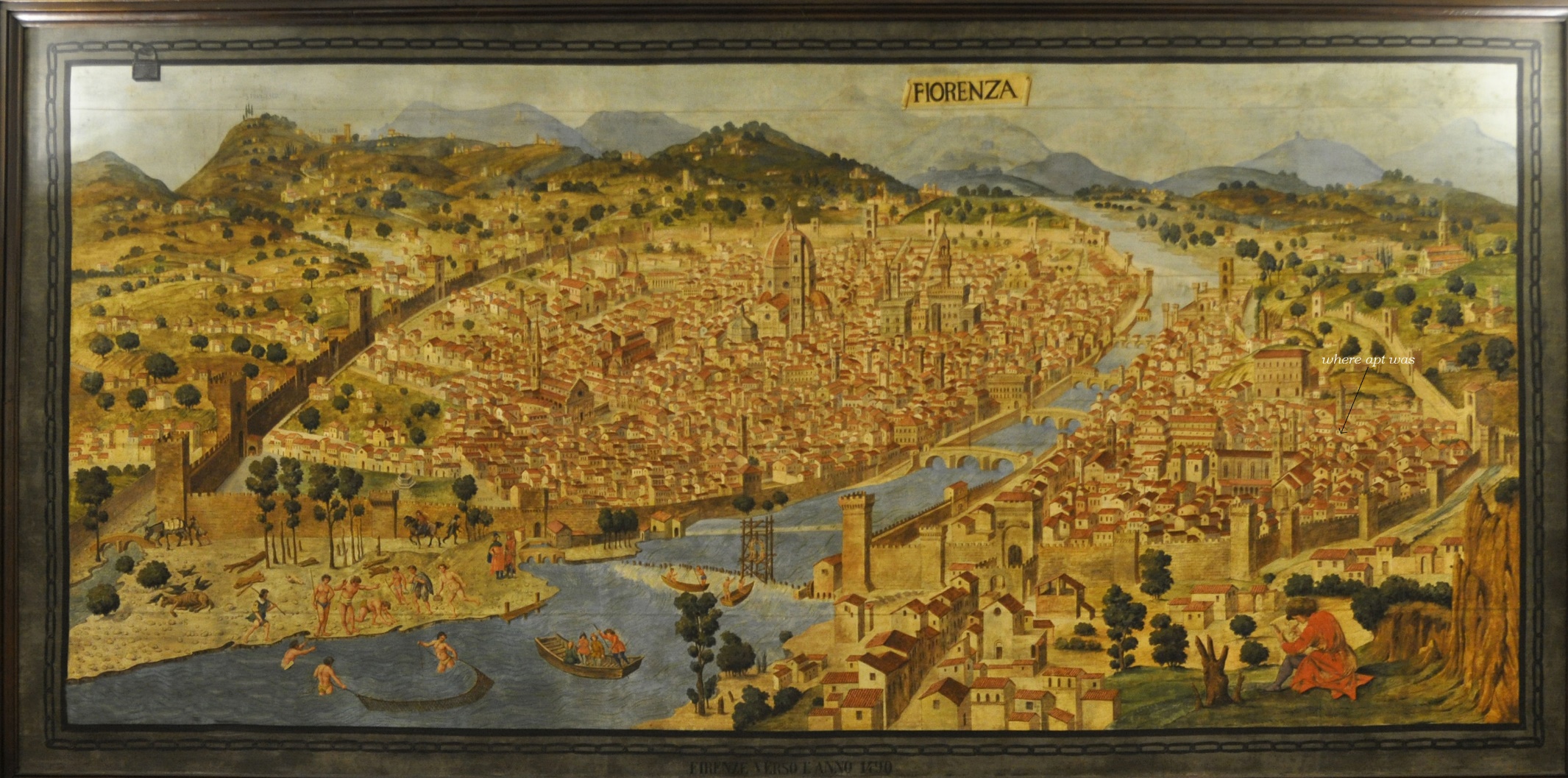 Fiorenza
1600
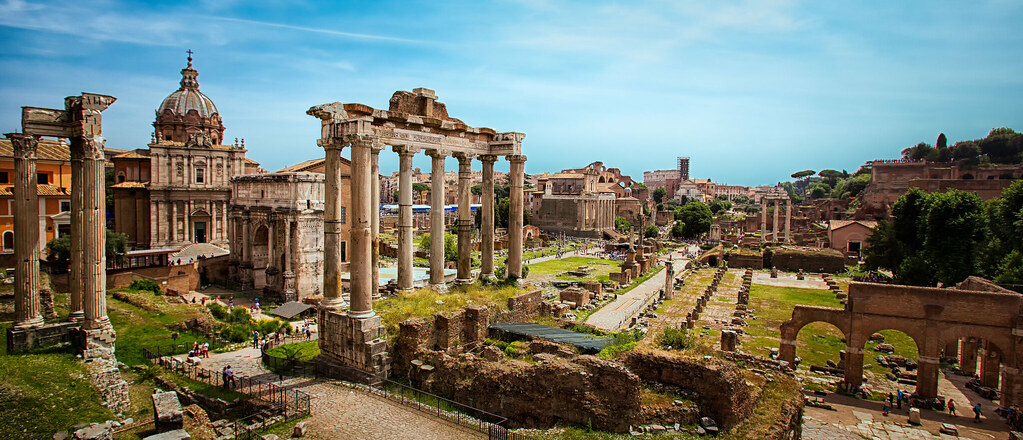 Giulio Cesare
Inspiré de Plutarque 
   (Vies des hommes illustres)
44 avant JC
Les protagonistes
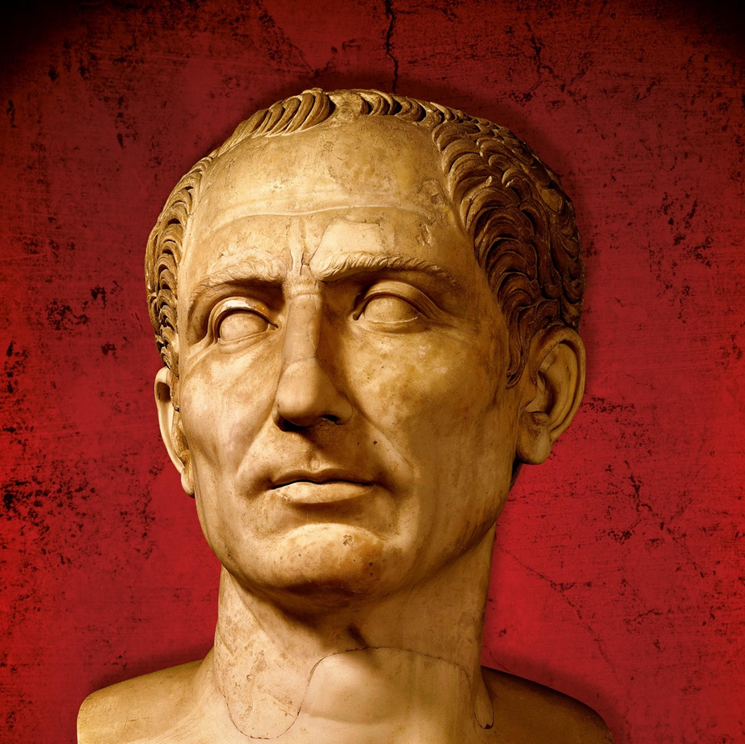 Le Grand Général, vainqueur de Pompée
Admiré
Craint
Capricieux
Vaniteux
Inflexible
Epileptique
César
Les protagonistes
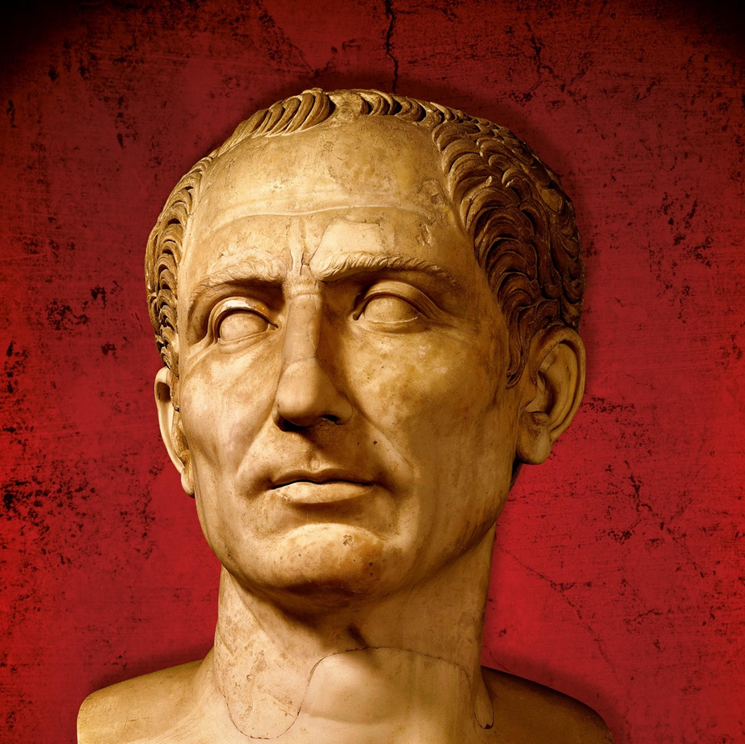 Noble patricien
Intègre
Soucieux du bien public
Inquiet des ambitions de César
Inquiet du pouvoir des nobles
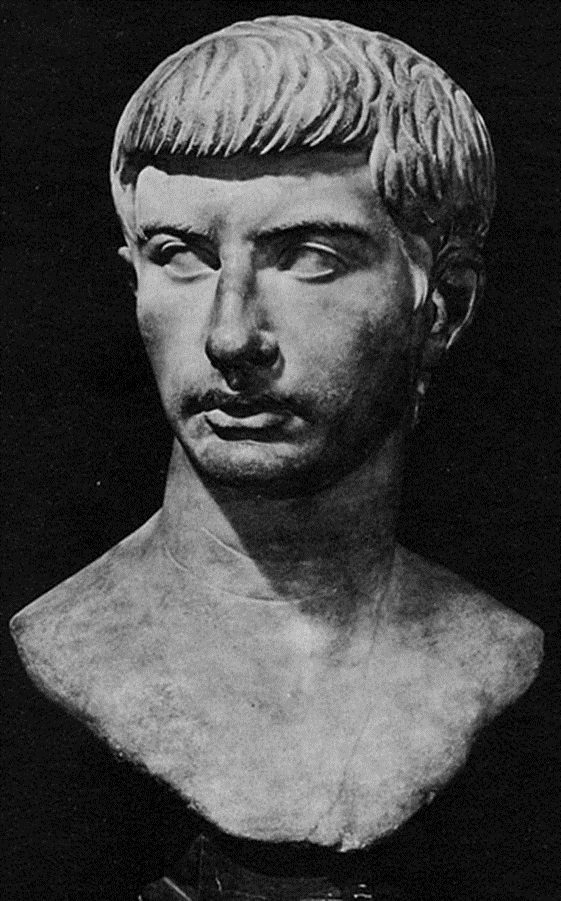 César
Brutus
Les protagonistes
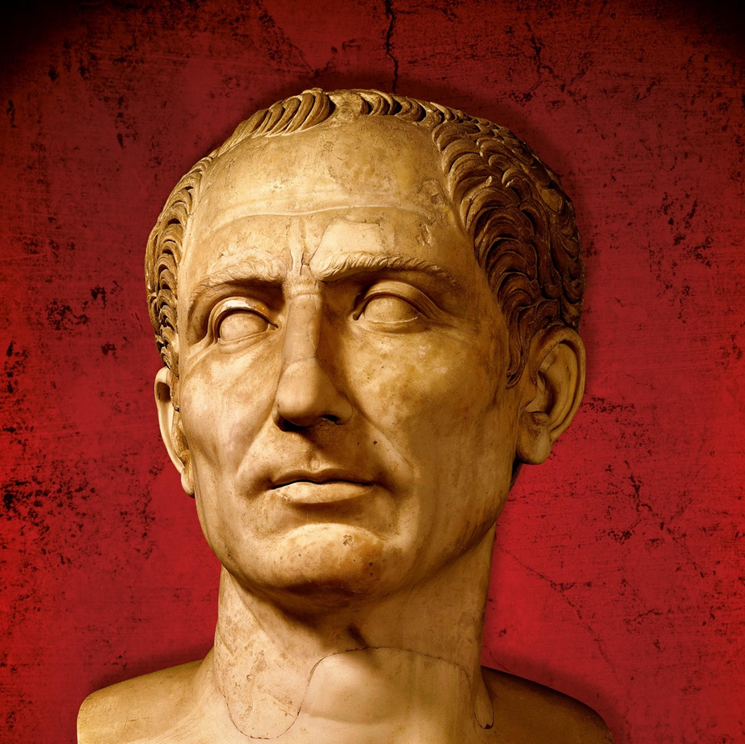 L’athlète
Mondain
Grand soutien de César
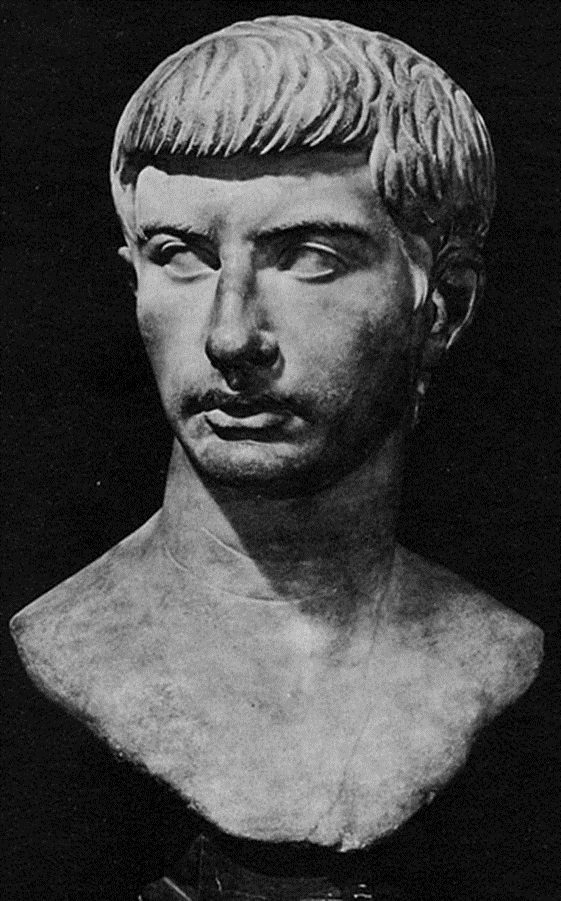 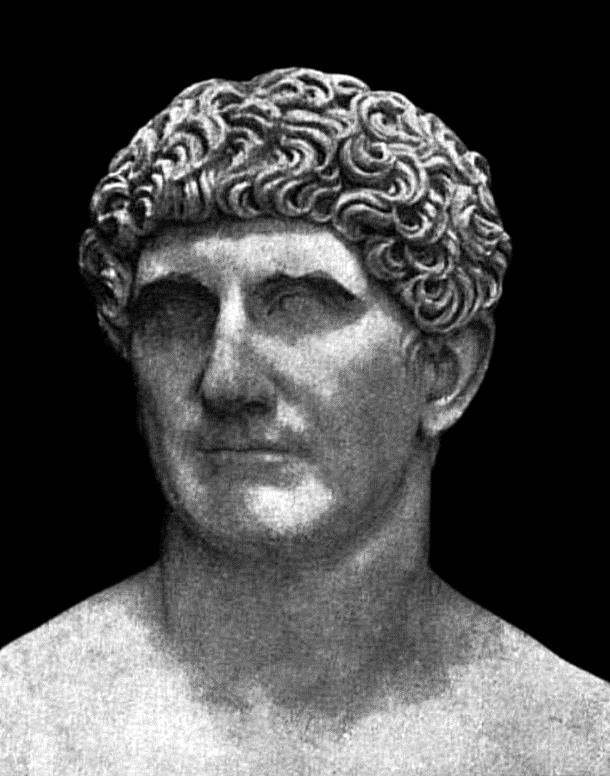 César
Marc Antoine
Les protagonistes
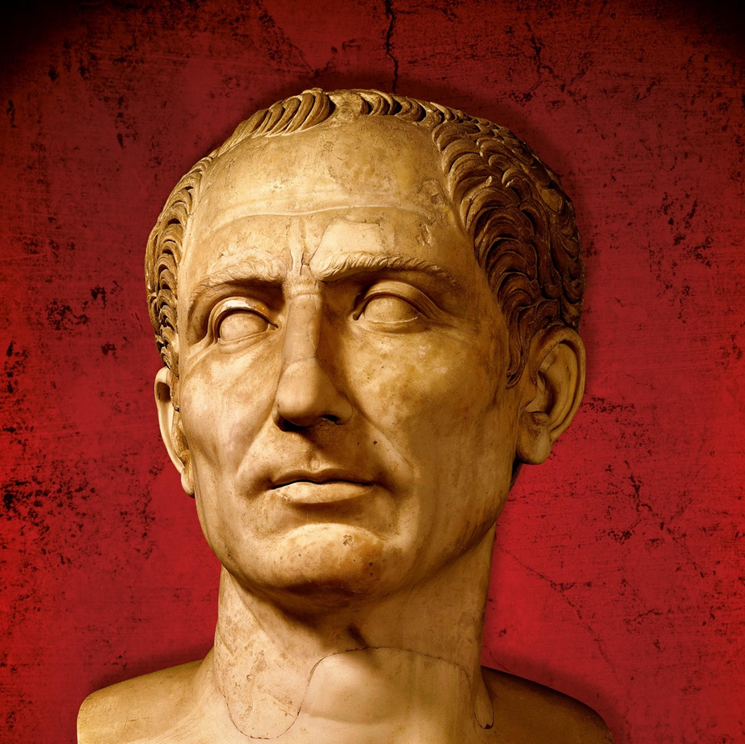 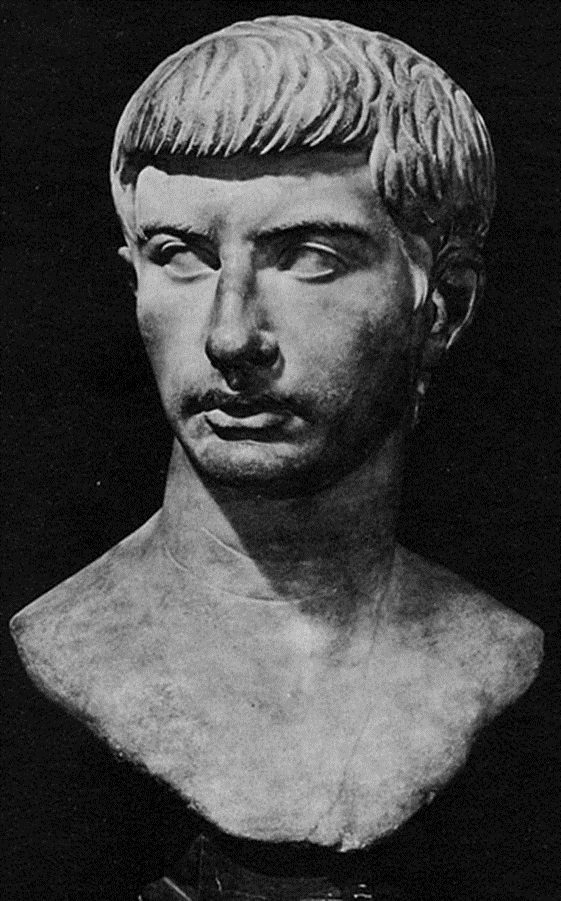 Trop maigre
L’homme qui lit trop
L’homme du complot: « uomini d’onore »
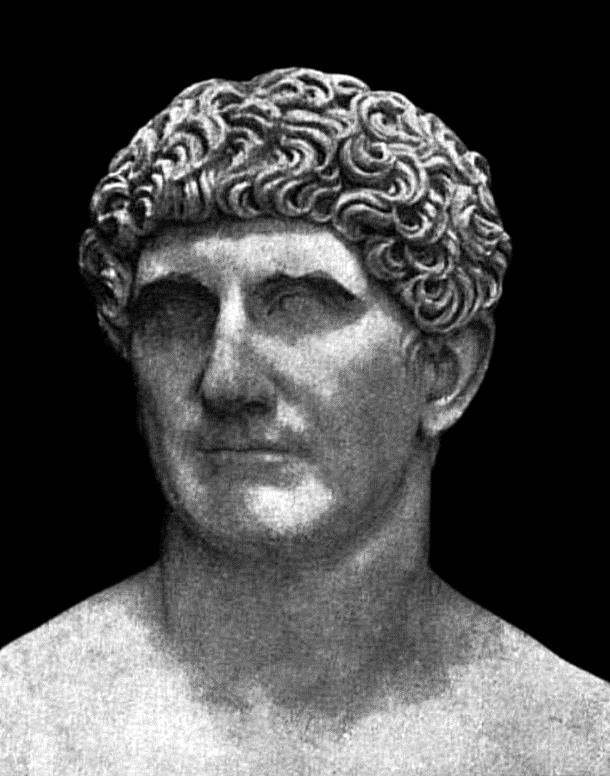 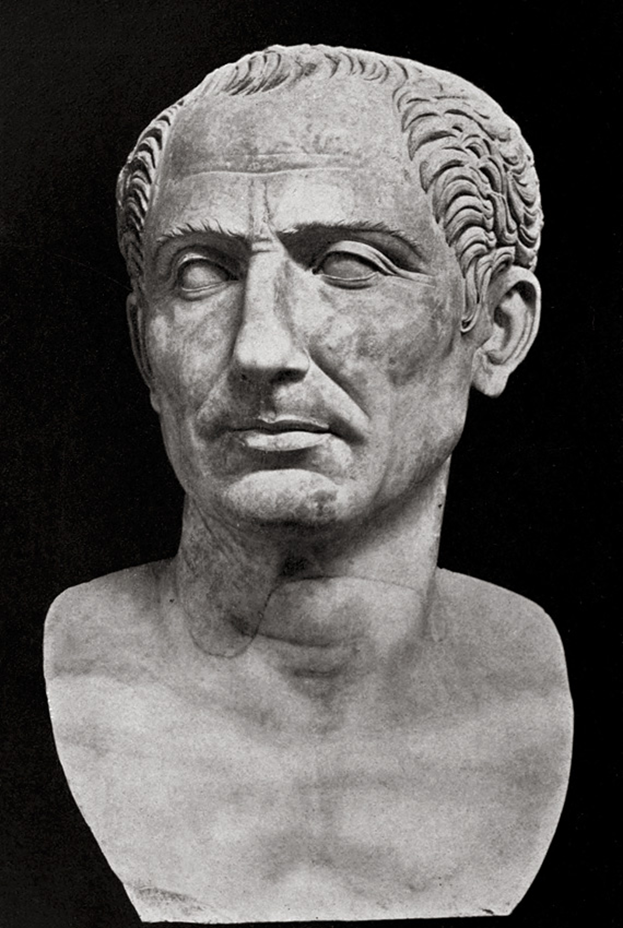 César
Et Cassius
La plèbe
Versatile
Irrationnelle
Veule
Etc.

Du moins dans l’esprit des Nobles

La pièce commence par une manif d’ouvriers sur la place publique….
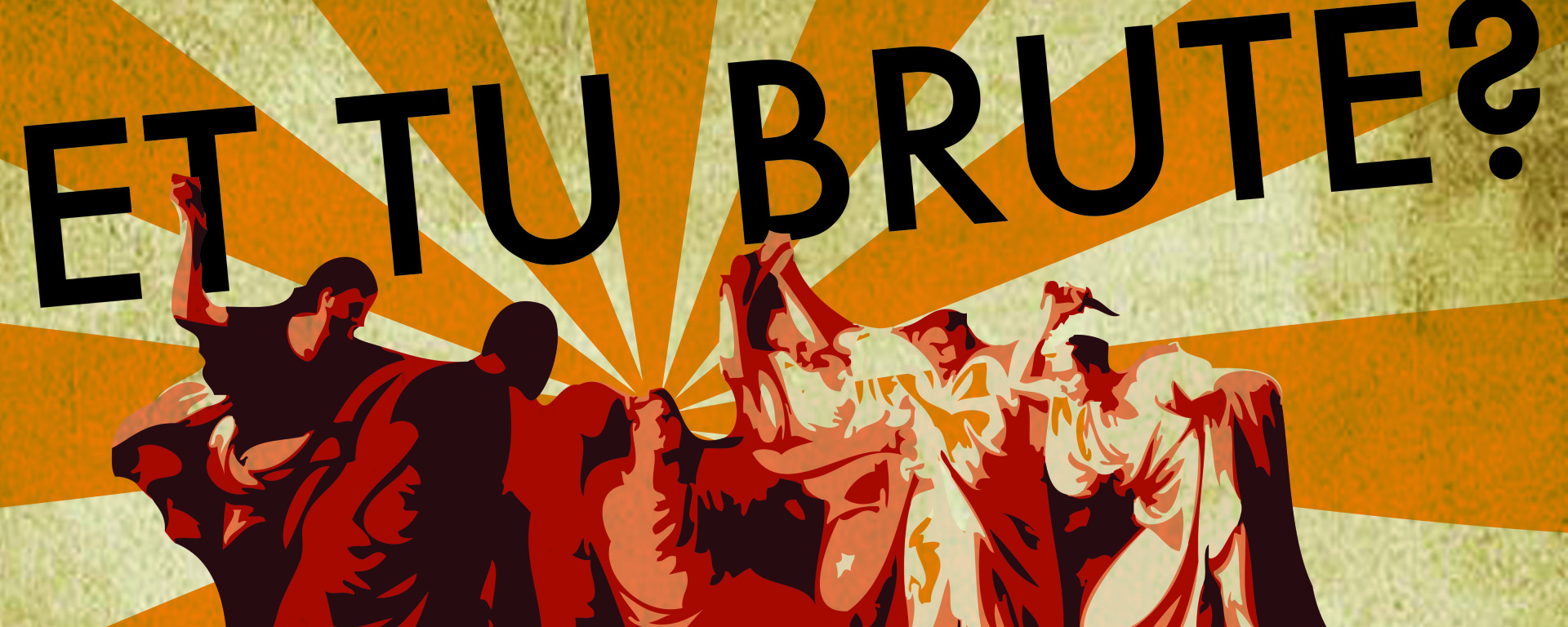 Giulio Cesare
« Bruto è uomo d’onore
                    Tutti uomini d’onore »
Giulio Cesare
« Bruto è uomo d’onore
                    Tutti uomini d’onore »
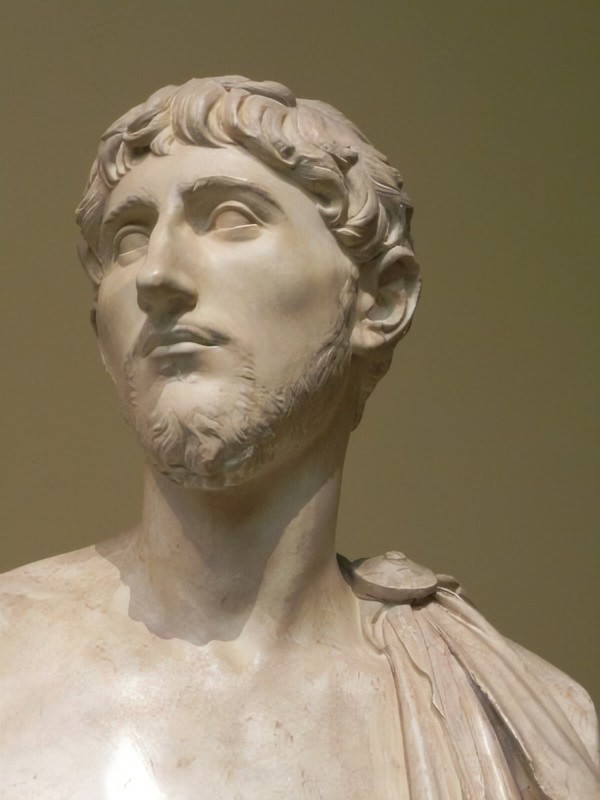 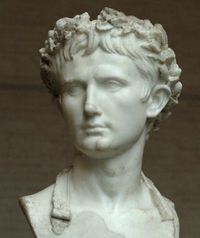 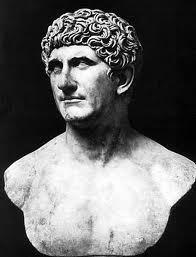 Lépide
Octave
Marc Antoine
Antonio e Cleopatra
Inspiré de La vie de Marc Antoine de Plutarque
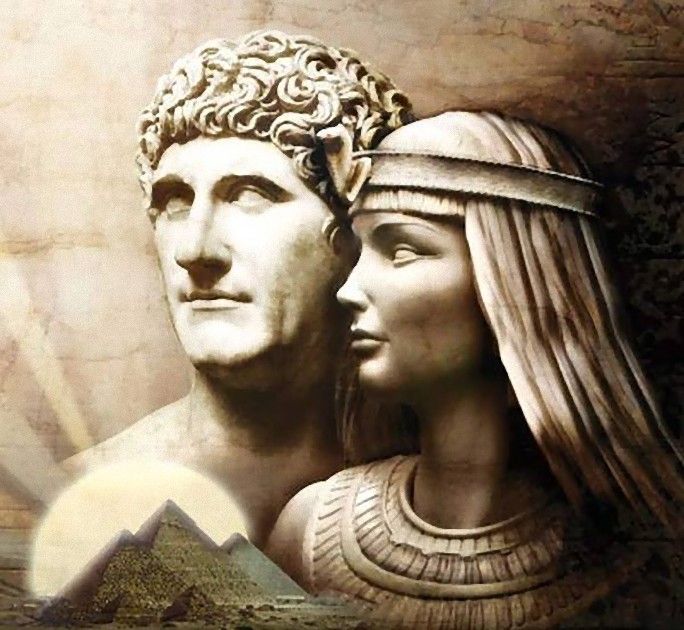 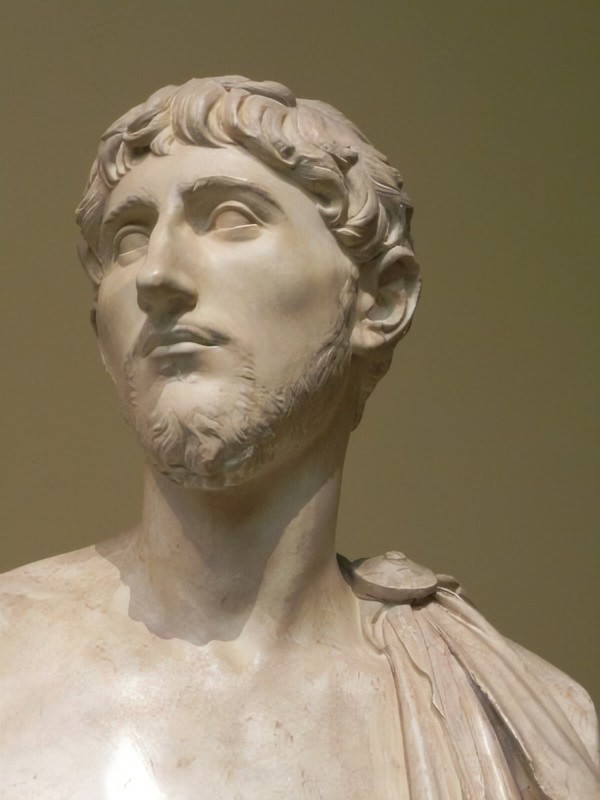 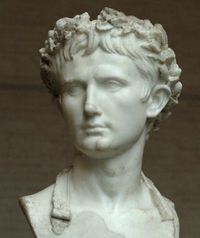 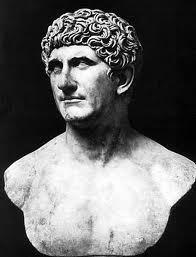 Lépide
Octave
Marc Antoine
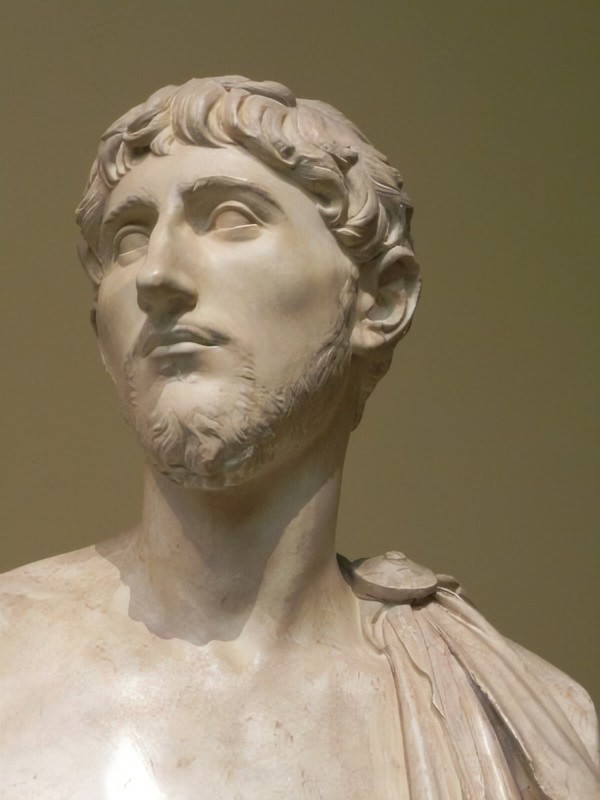 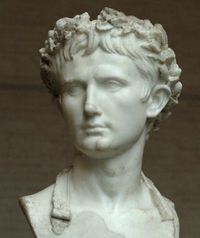 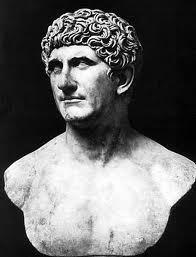 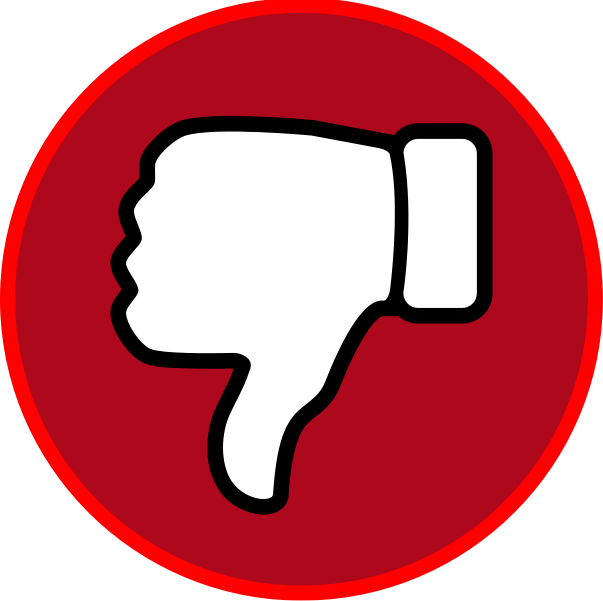 Lépide
Octave
Marc Antoine
Antonio e Cleopatra
Inspiré de La vie de Marc Antoine de Plutarque
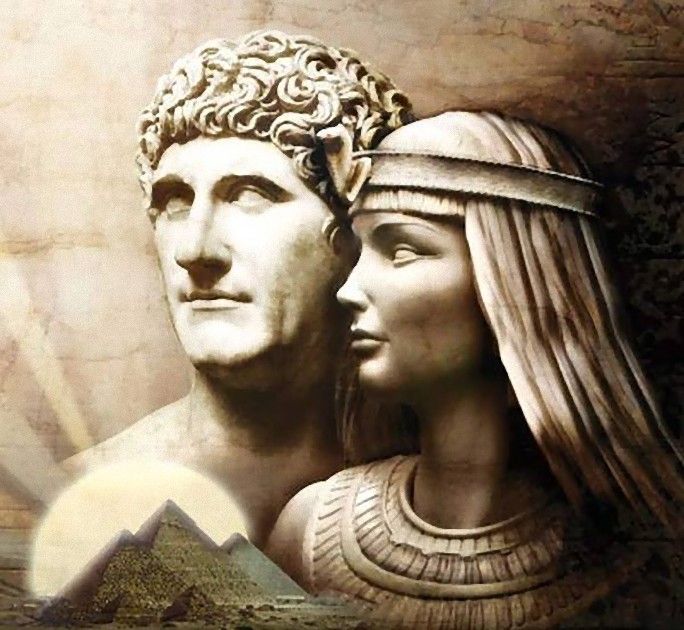 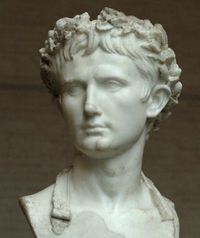 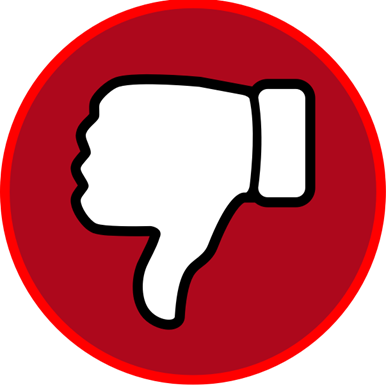 CoriolanusGilets jaunes contre Jupiter
Inspiré  (très librement) de 
Plutarque 
(Vies Illustres)

et aussi des
Emeutes des céréales
1607
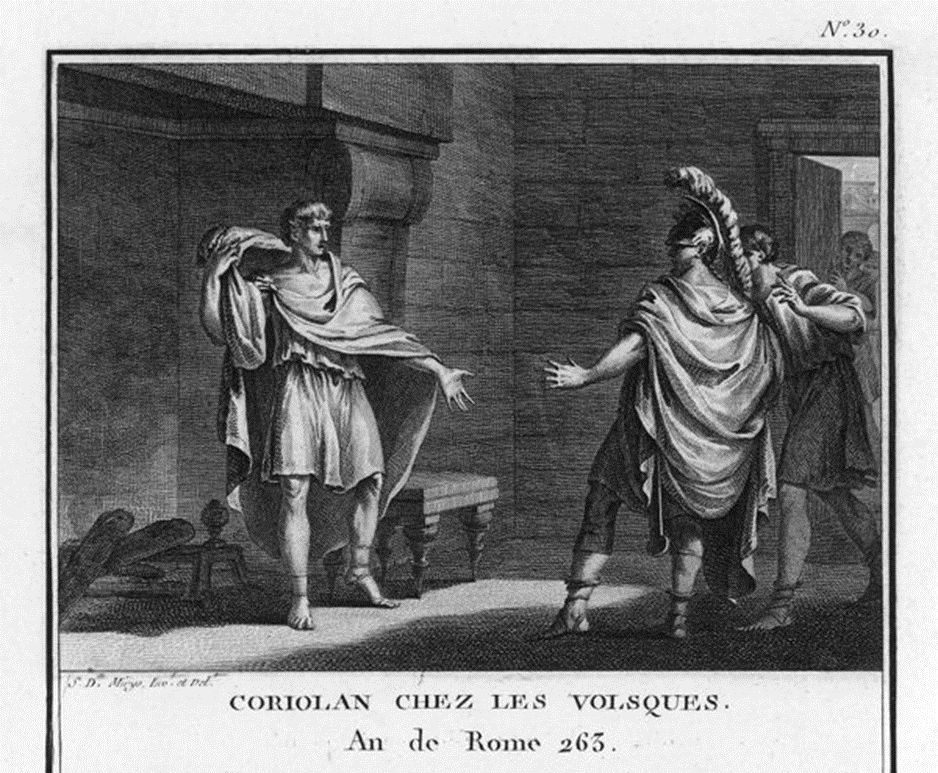 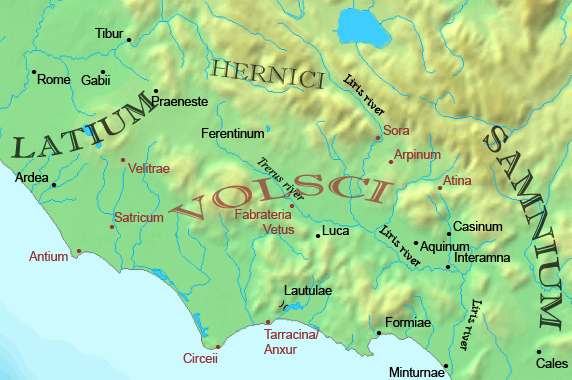 Tito Andronico
La première tragédie du jeune William (28 ans)
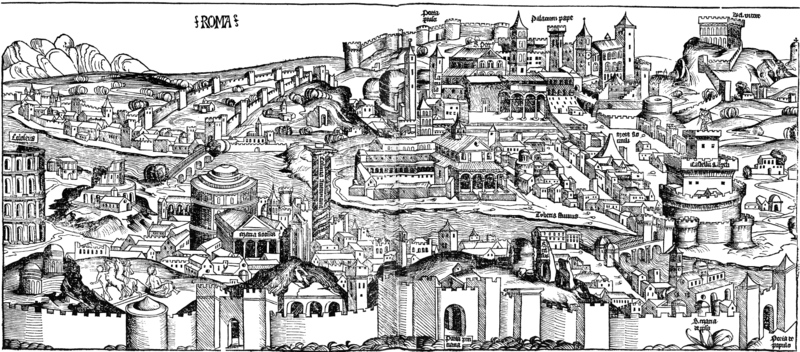 CymbelineEnlèvements d’enfants et crimes passionnels
La TempestaNaufrage au largedes côtes italiennes
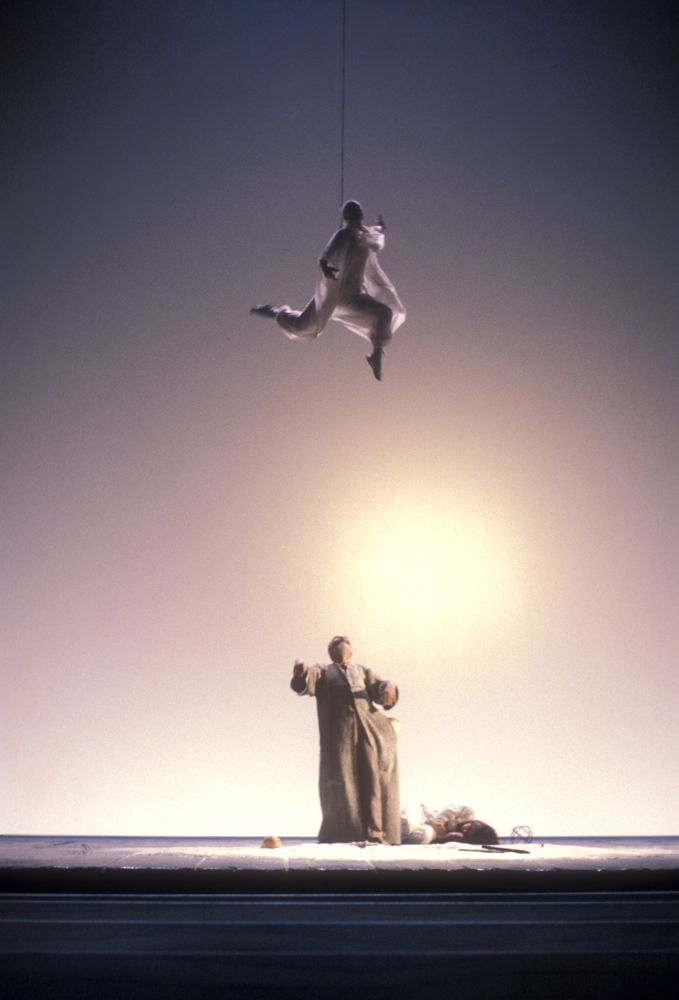 Giorgio
Strehler
à l’Odéon
1983
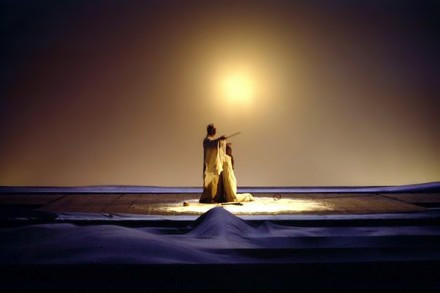 Il racconto d’invernoMiracle à la cour de Sicile
Palermo
1600
Molto rumore su nullaNouvelles violences sexistes
Messina
1600
14 pièces « italiennes » …Et encore
Misura per misura 
	Vienne ou en réalité Ferrare 

Sogno di una notte di mezza estate 
	Athènes ou plutôt la « Petite Athènes » de la ville de 	Sabbioneta près de Mantoue 

Le allegre comari di Windsor 
	pièce dérivée d’une novella d’Il Pecorone, est une 	« commedia erudita » fidèle au modèle italien de la beffa
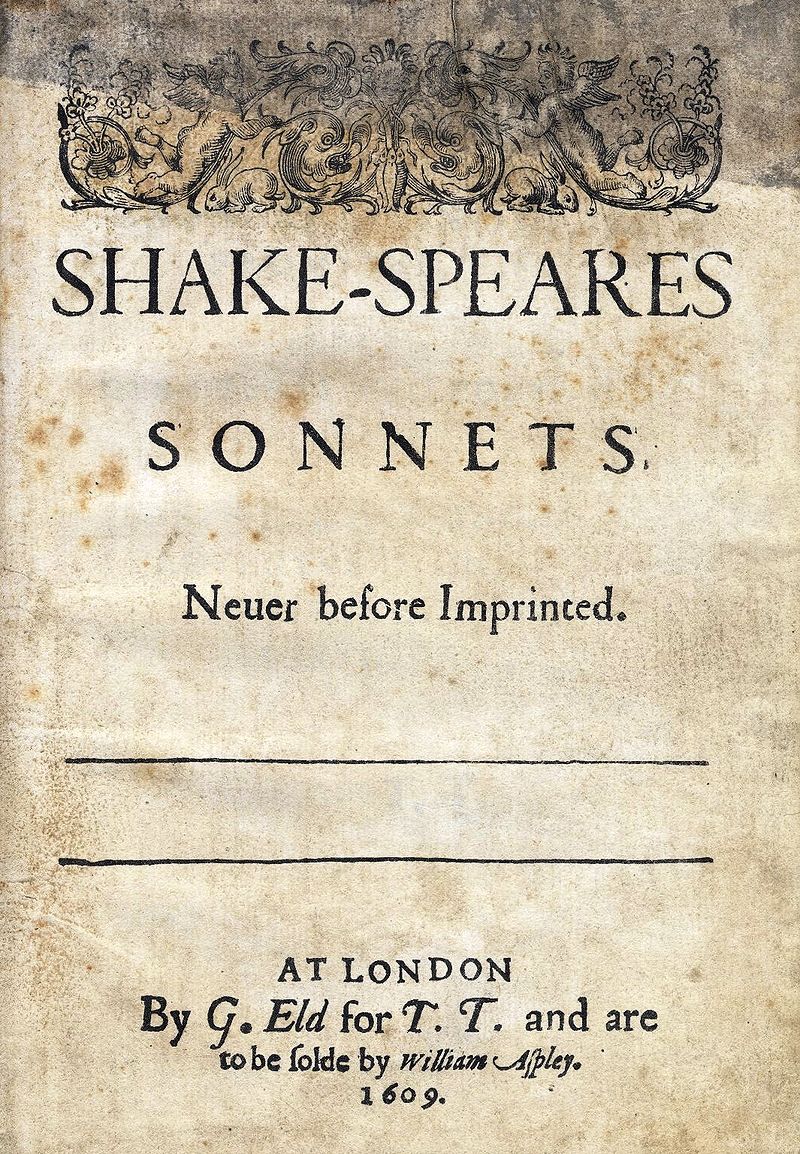 Parus en 1609
154 sonnets d’une très grande beauté  
(3 quatrains + 1 distique final)


Les sonnets 126-154 célèbrent la passion érotique du poète  pour la mystérieuse  et terrible
                «Dame brune ».
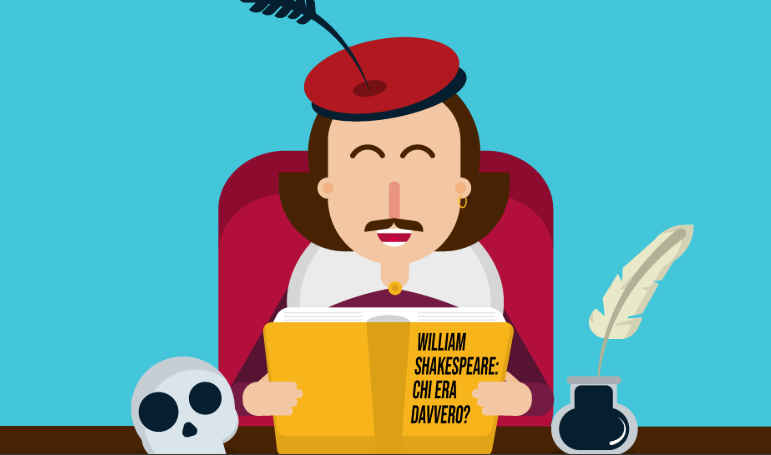 Un jeune stratfordien spectaculairement doué pour le théâtre?
Qui était-il vraiment?
Contraste entrer l’immense richesse de l’œuvre et la « platitude » de sa biographie
Une « déclaration de doute raisonnable »
L’auteur est forcément
Un érudit de haute volée
Grand connaisseur de l’Italie toute entière, son architecture, ses arts, sa géographie, la topographie de ses villes, les objets de la vie quotidienne, etc.
Grand connaisseur de toute la littérature italienne
L’auteur lit l’italien à la perfection, pour le moins ?!?!?!
Capable d’écrire des jeux de mots en italien (il en écrit aussi en français et il cite Montaigne …)
Sans parler de son éruditionès
Musique
Escrime
Dressage des oiseaux de proie, notamment les faucons
Droit
La guerre 
La chasse
Histoire du Danemark, le plan du château d’Elseneur,  les canons
Le Judaïsme et les Hébreux
Et bien sûr, la maroquinerie
Etc.
Plus de 60 Prétendants
Des Lettrés
Des Lettrés
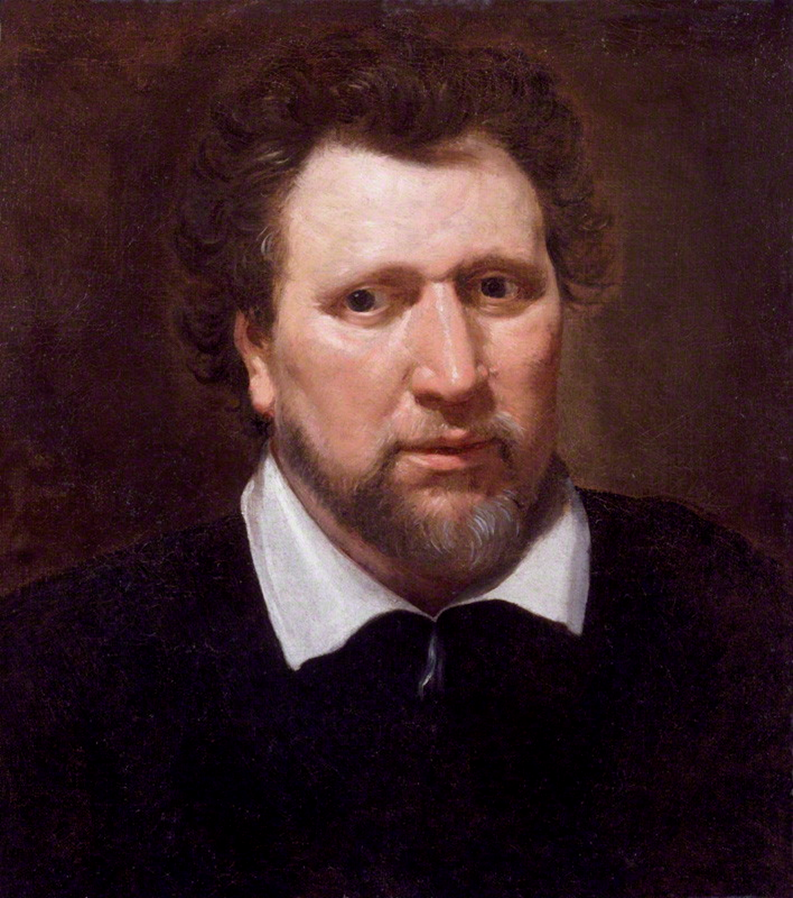 Ben Jonson, son rival, son ami
Des Lettrés
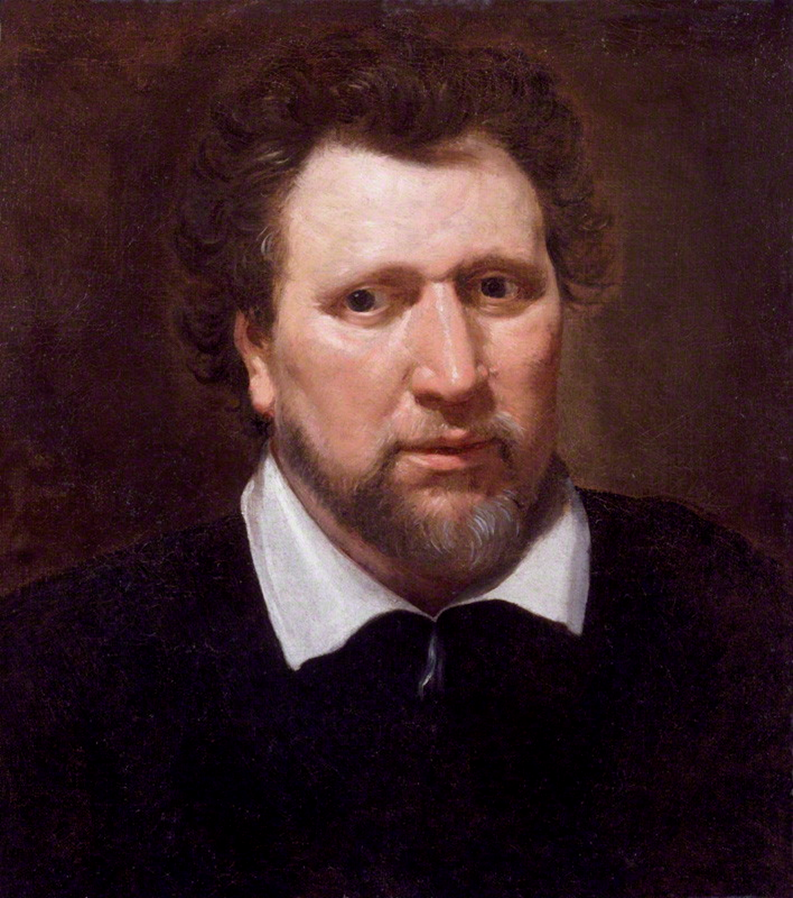 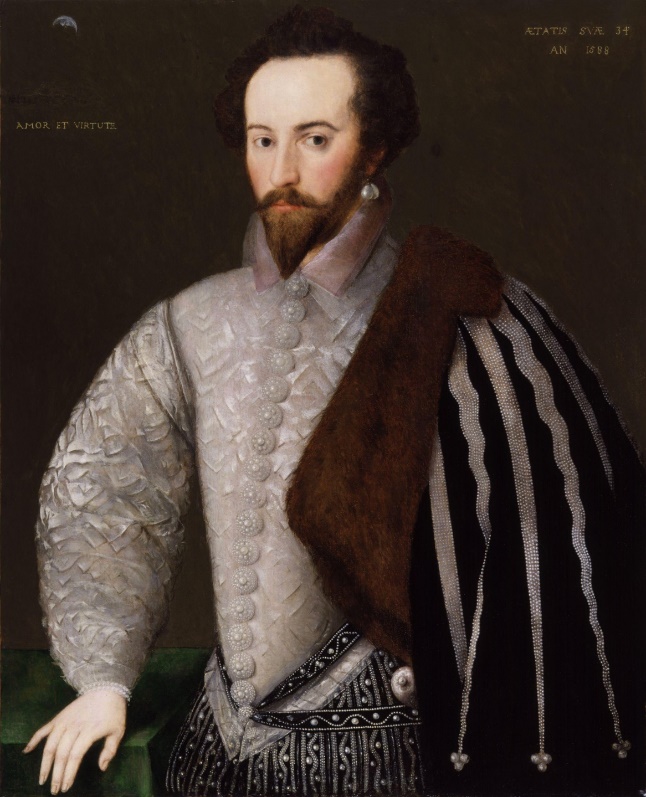 Walter Raleigh, écrivain, poète,
Courtisan, explorateur…
Des Lettrés
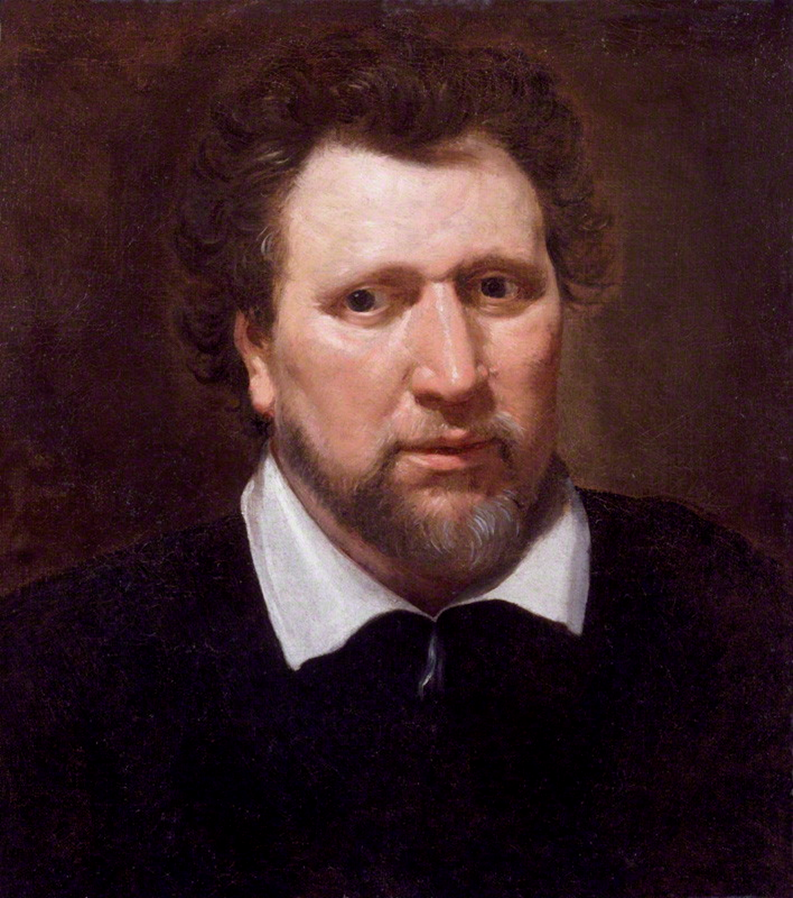 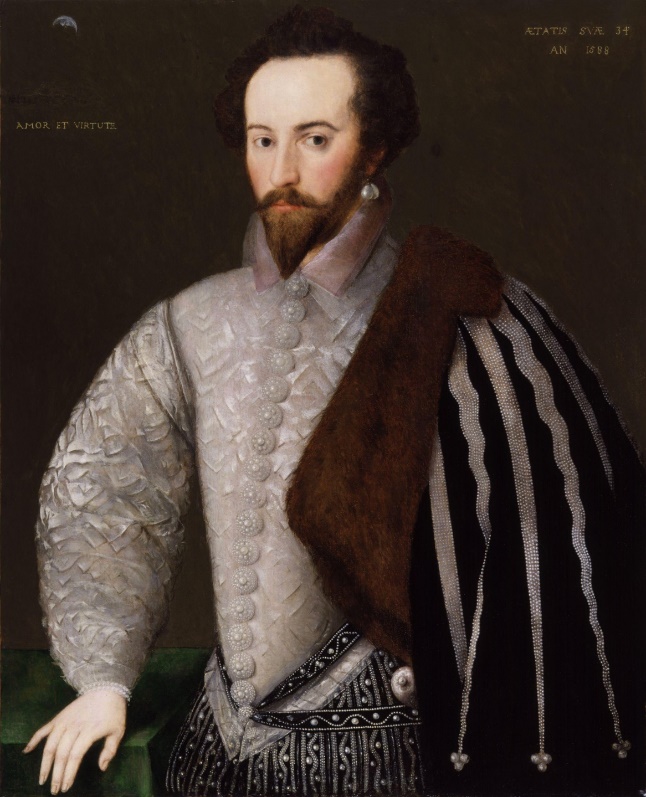 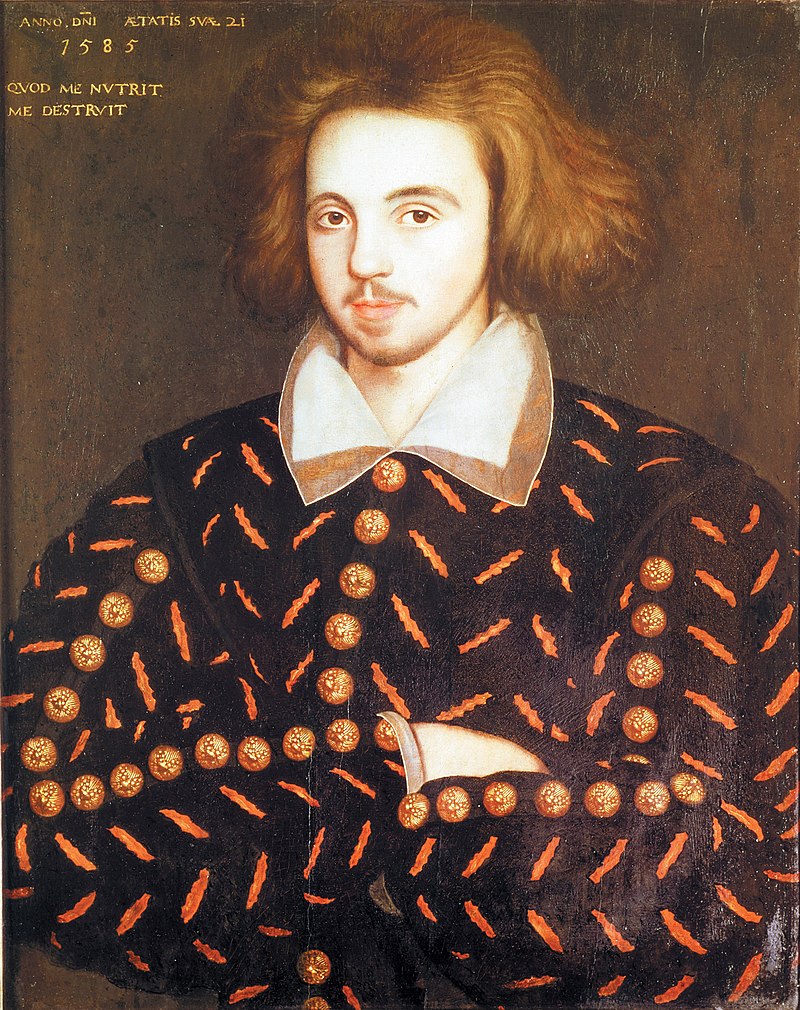 Christopher Marlowe
Auteur à succès et espion
Des Lettrés
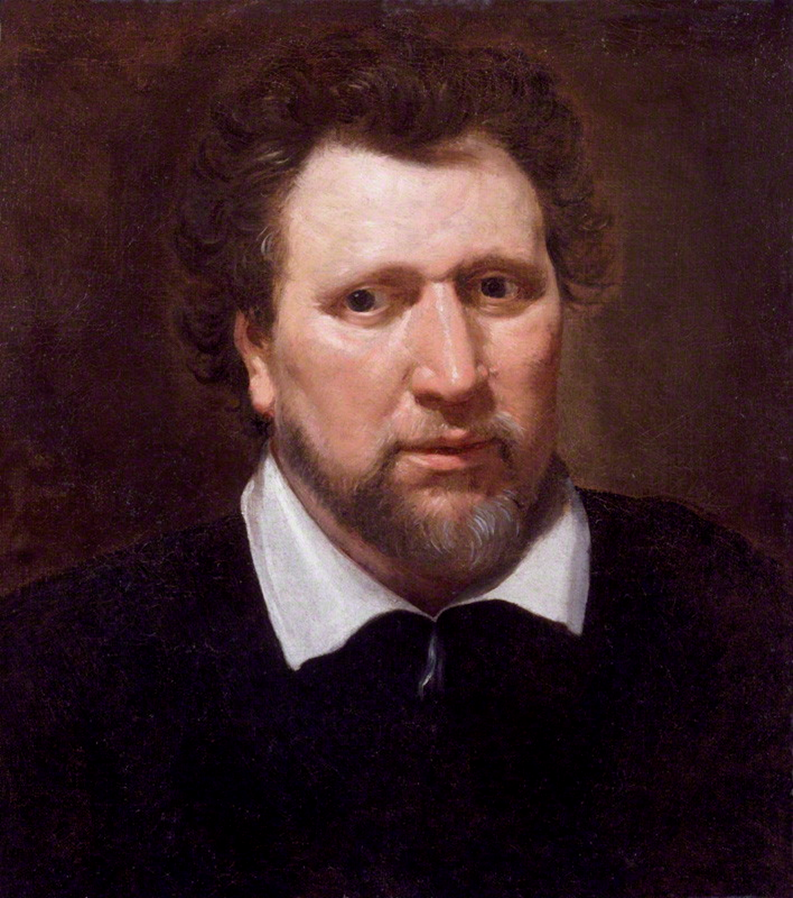 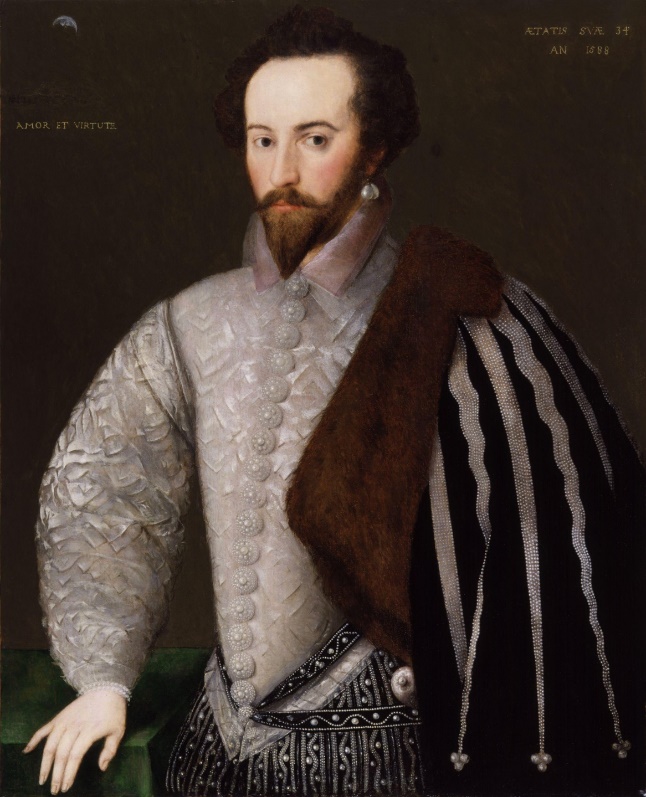 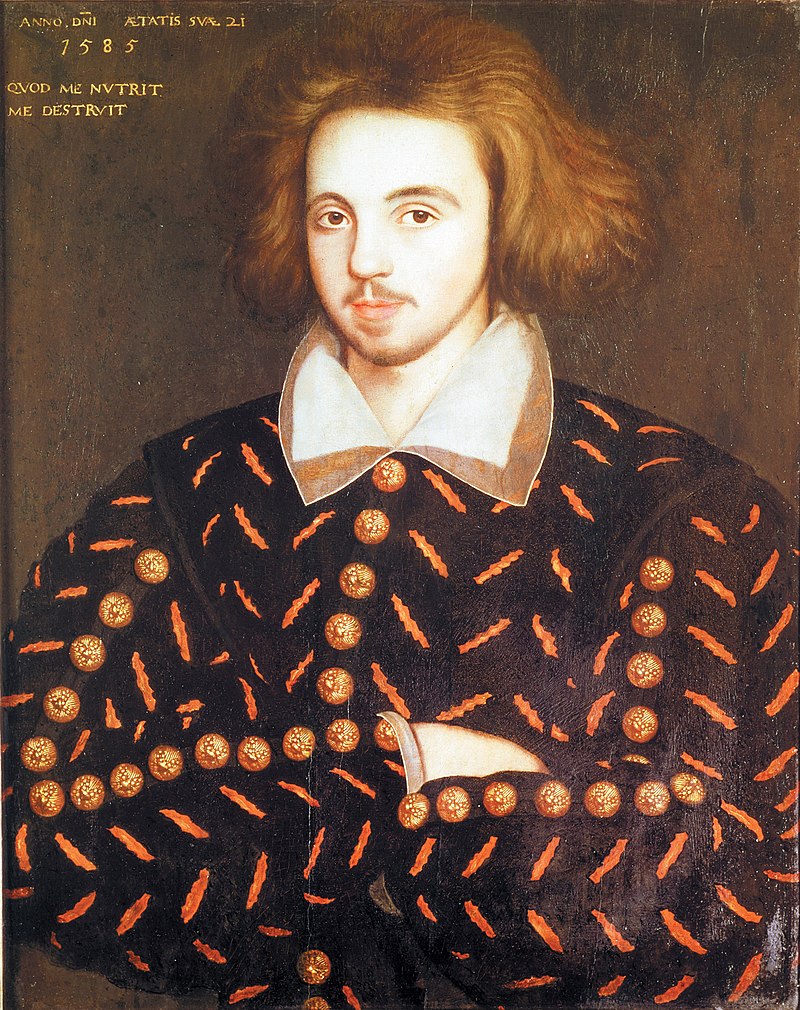 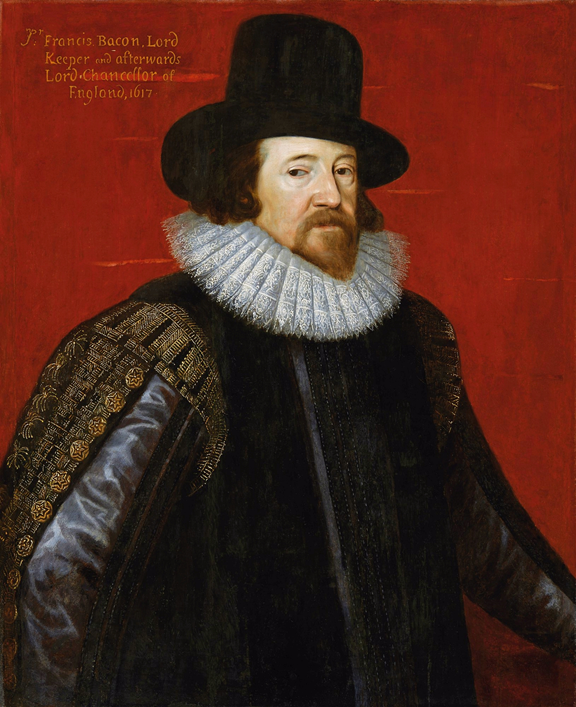 Francis Bacon
Philosophe, 
Homme de science
Homme d’Etat
Des Aristocrates
Des Aristocrates
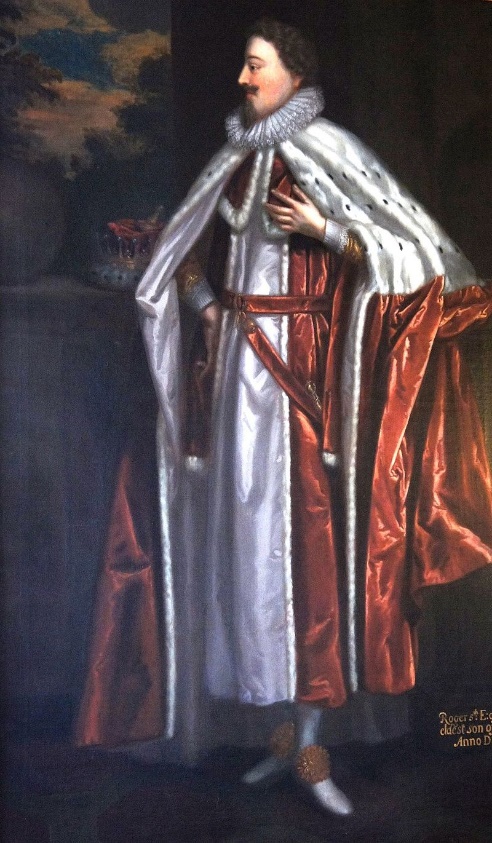 Roger Manners, 
Comte de Rutland
Des Aristocrates
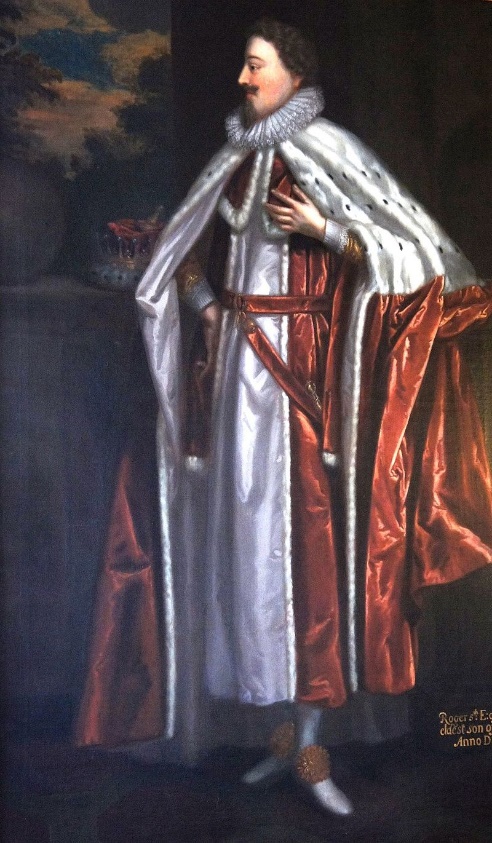 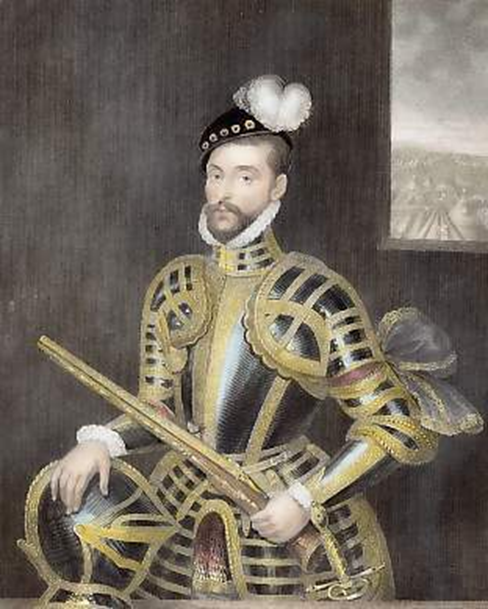 Roger Manners, 
Comte de Rutland
William Stanley
Comte de Derby
Des Aristocrates
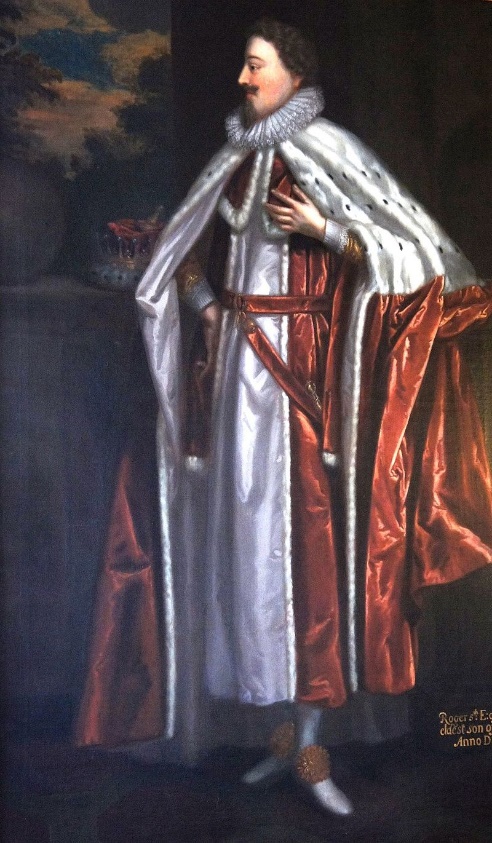 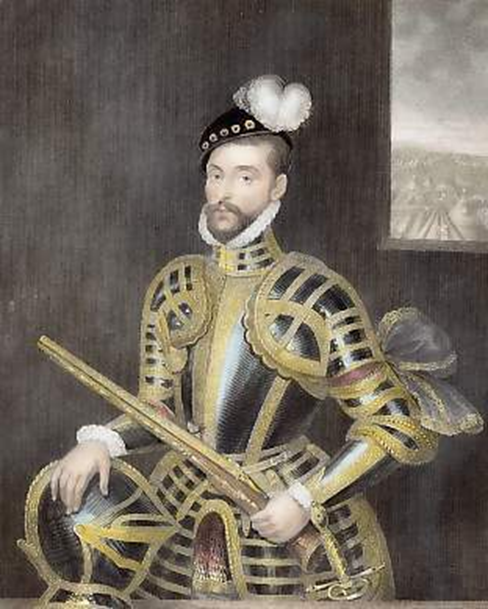 Roger Manners, 
Comte de Rutland
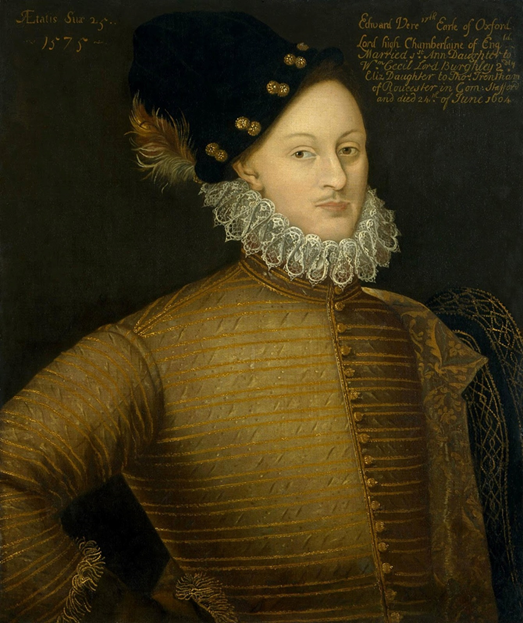 William Stanley
Comte de Derby
Et surtout
Edward de Vere
Comte d’Oxford
Le plus populaire des Prétendants
Soutenu par Freud, Orson Welles, et 
Sir Laurence Olivier !
Malheureusement, il meurt en 1604
Qu’en dit Borges?
« Shakespeare est –dirions-nous- le moins anglais des écrivains anglais. En général, les Anglais aiment le sous-entendu, qui leur permet d’en dire un peu moins que ce qu’ils pourraient. Par contraste, Shakespeare avait une tendance à l’hyperbole dans la métaphore; aussi ne serait-il pas étonnant de découvrir que Shakespeare était italien, ou juif par exemple. 

1979
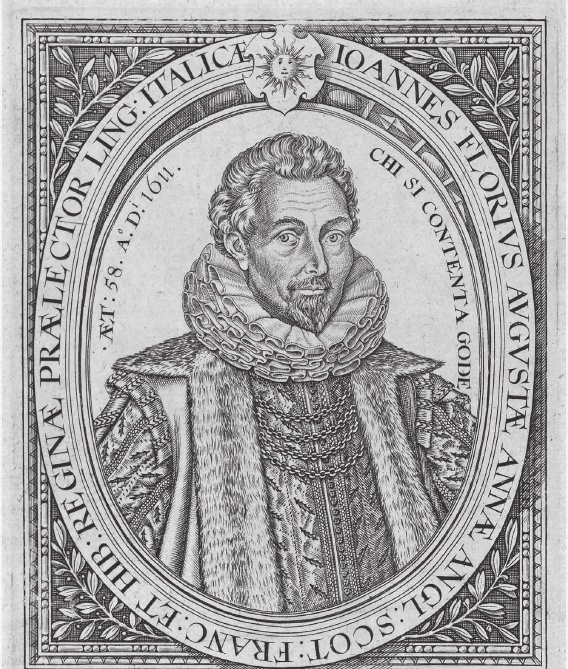 Giovanni Florio

                  1553 - 1625
Coup de théâtre
La grand-mère maternelle sicilienne de Giovanni s’appelait: 

			Crollalanza

Autrement dit
			Crolla-lanza
C’est-à-dire
		     Shake-Speare
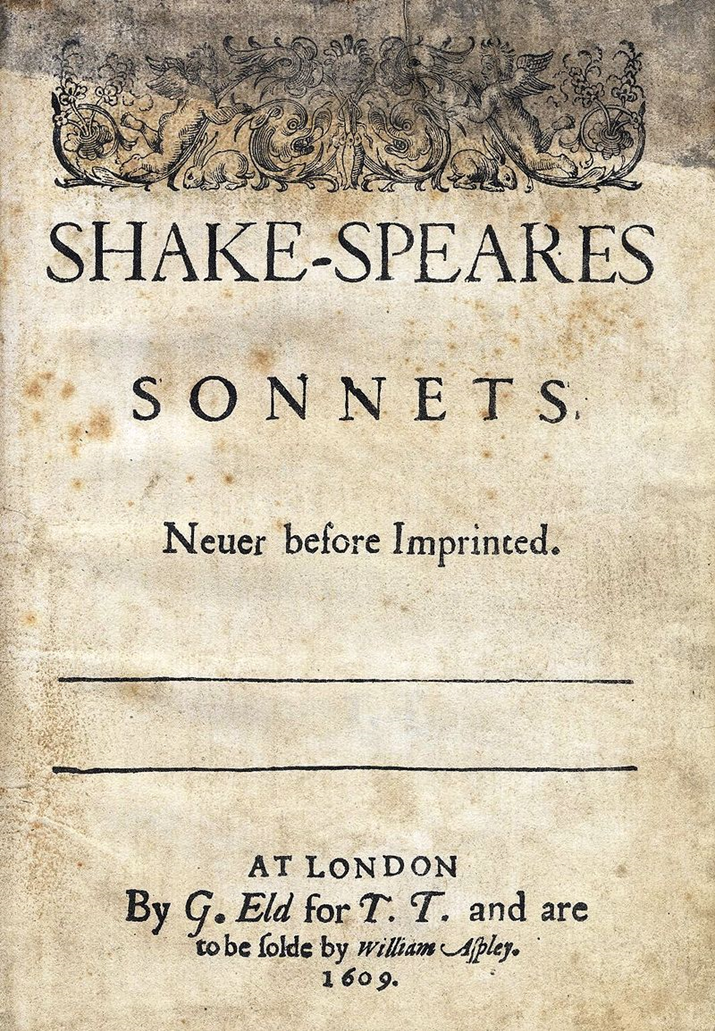 Les Sonnets de
Crolla-Lanza?
Giovanni Florio  (1553-1625)son œuvre littéraire
Auteur de plusieurs ouvrages didactiques
           « First Fruits »1578, 
           « Second Fruits » 1591 
           « A World of Words » (1598, 1611) 

Brillant traducteur des 
	      Essais de Montaigne 1603 
		(et des récits de voyage de 
		Jacques Cartier en 1580)
Et enfin:une prétendante
La poétesse Emilia Bassano, 1569-1645
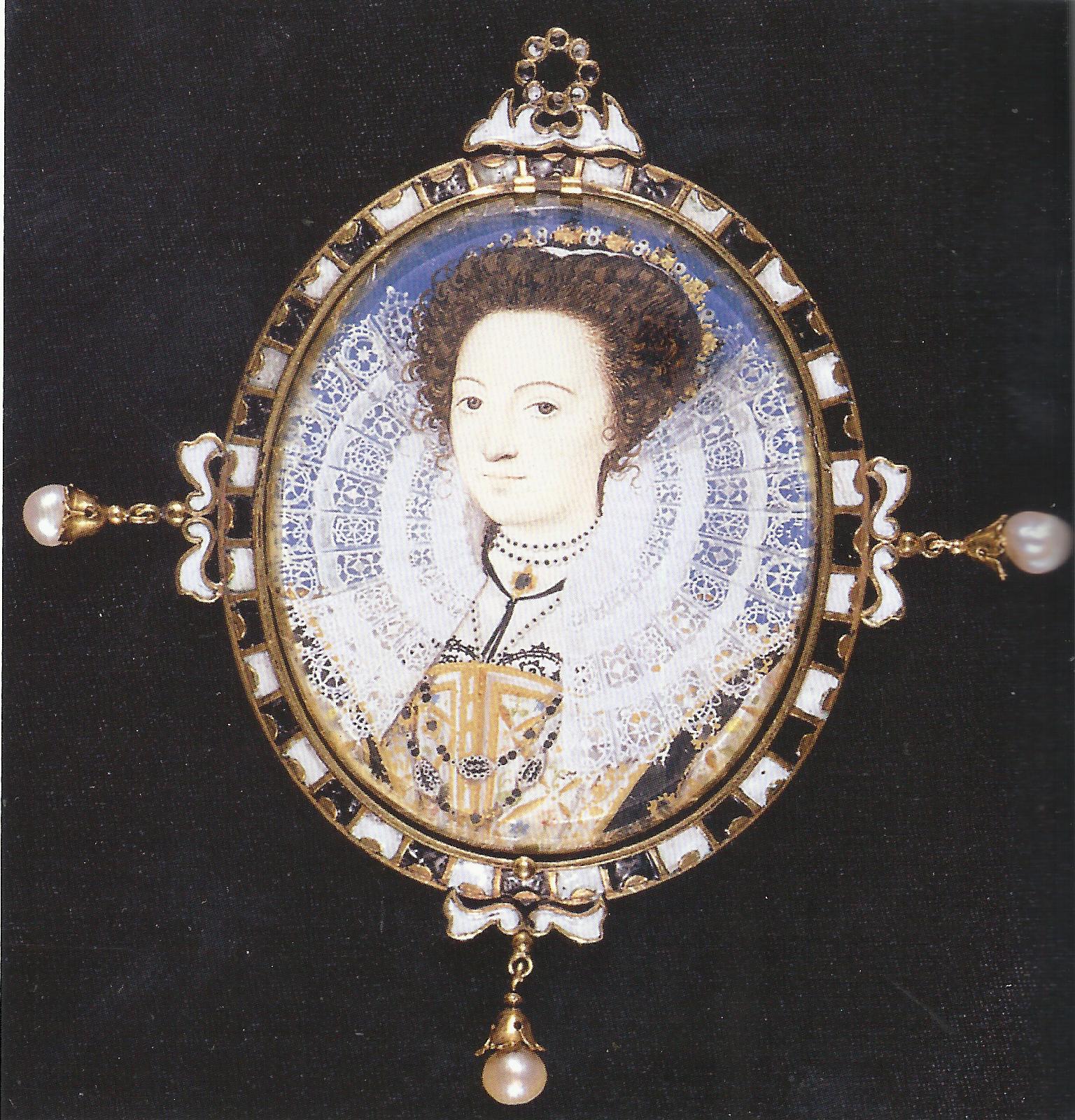 Emilia Bassano
Son œuvre poétique:
Un seul long (3000 vers) recueil de poèmes d’inspiration religieuse,  

           Salve Deus Rex Judaeorum (1611),
Et aujourd’hui?
Une très abondante littérature défendant les mérites de l’un ou l’autre candidat
Experts délibérément « agnostiques »
Textes retouchés par de multiples mains
Analyses de textes réalisées avec les derniers logiciels informatiques
Un collectif ?
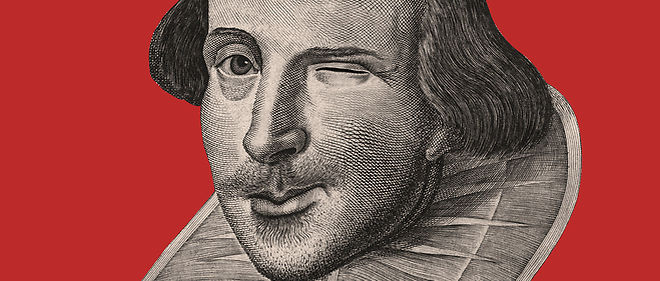 Le Point 2016